Historic Huntsville Preservation CommissionAdministrative practices
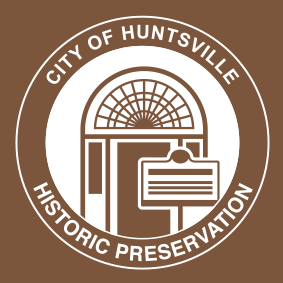 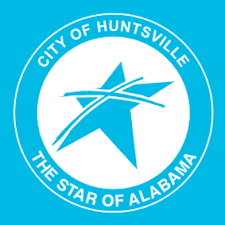 Katie Stamps
Historic Preservationist
City of Huntsville, Alabama
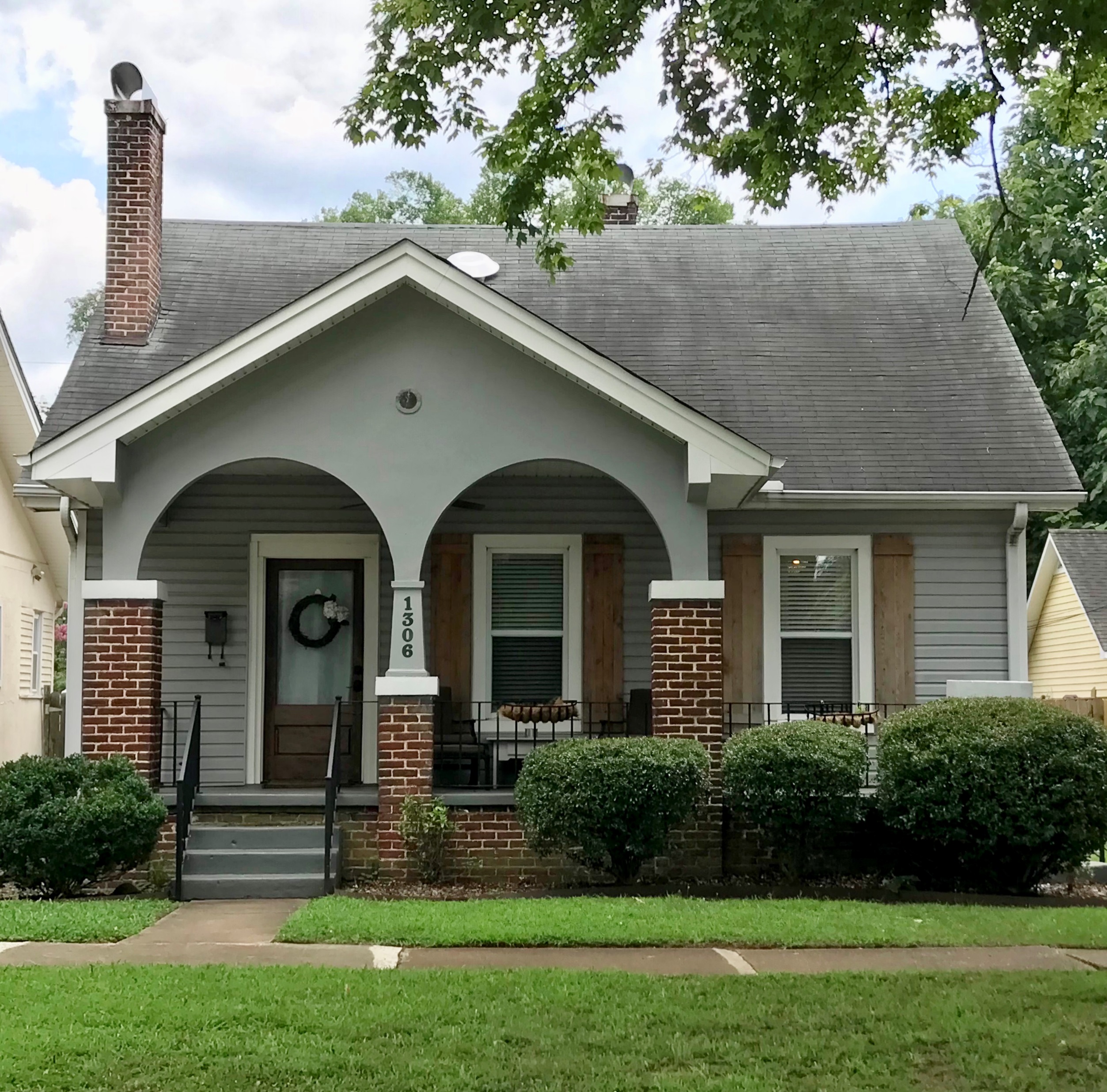 COA Application Process
Applications are due on the last Monday of each month
Applications can be submitted online, by email or in person
Application Fee $15
Required Attachments (if applicable)
Photographs
Measured Drawings
Site Plan
Material Specifications
Colors
[Speaker Notes: c. 1936 Bungalow
Five Points]
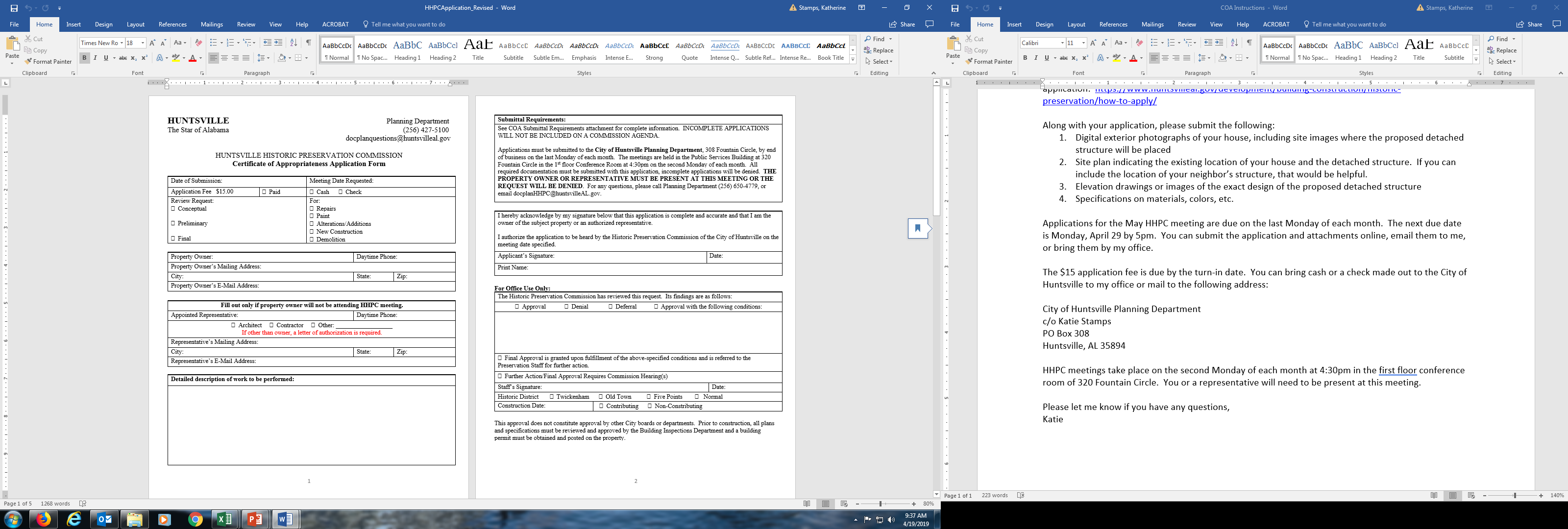 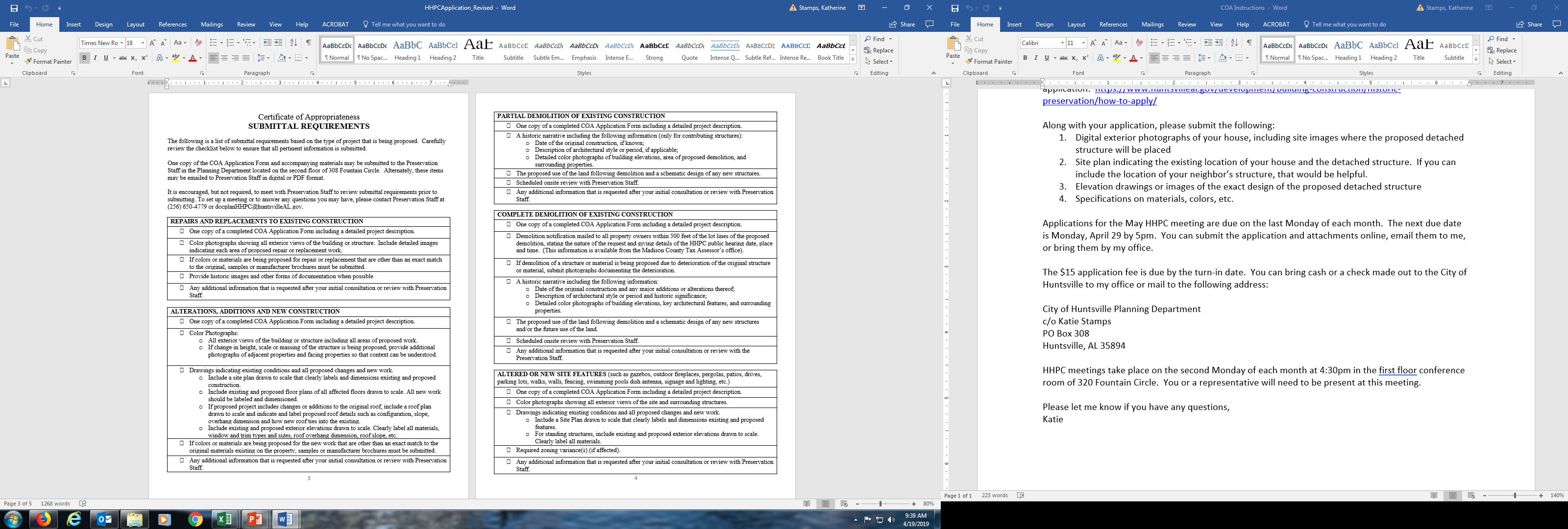 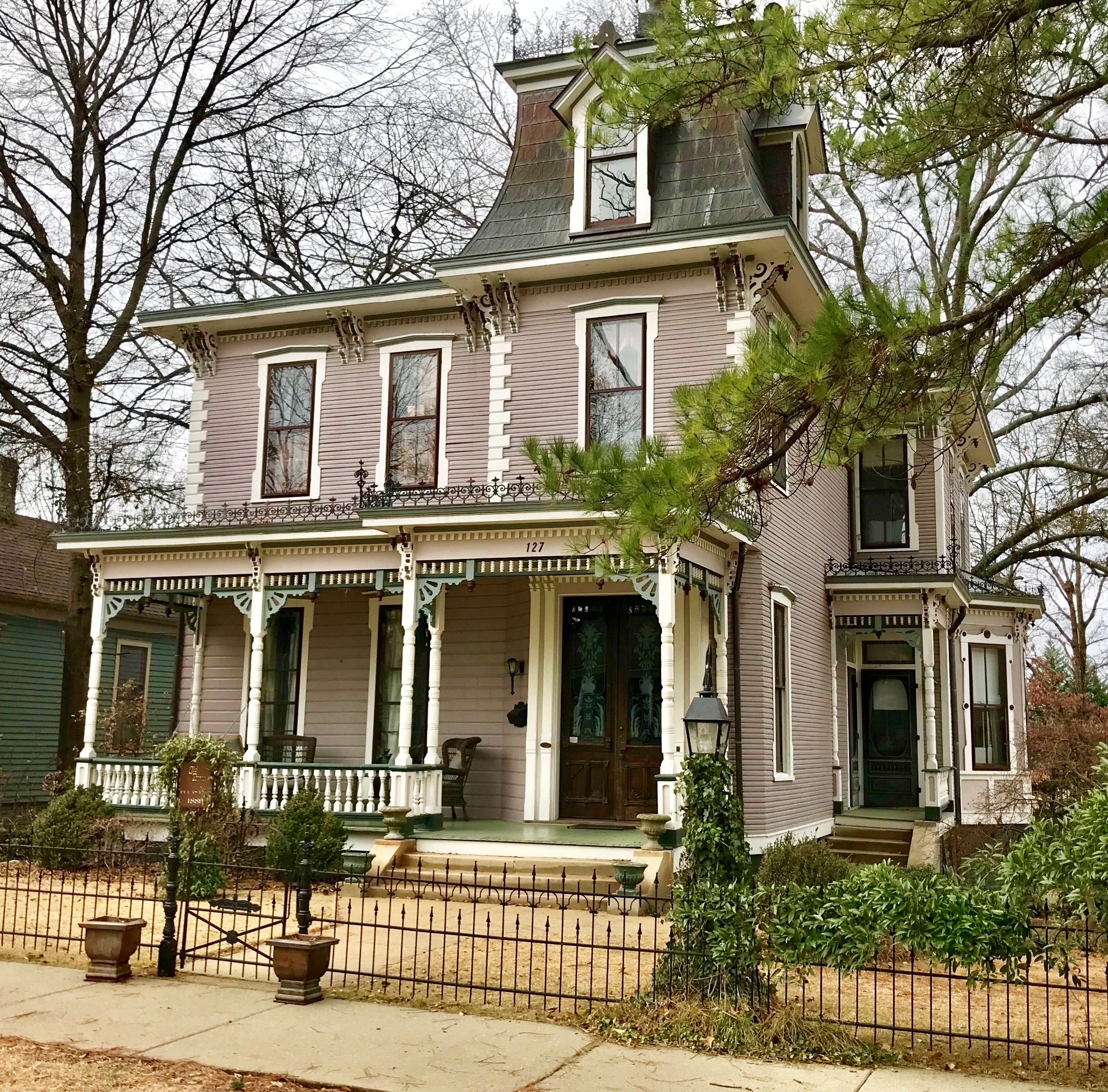 Staff comments
The following documents are sent to HHPC members for their review one week prior to each meeting:
Voting Agenda
COA Application Packet PDF
Application Forms
Drawings
Photographs
Materials/Colors
Staff Comments
Minutes from previous meeting
[Speaker Notes: 1889 Second Empire, Italianate & Victorian
Old Town]
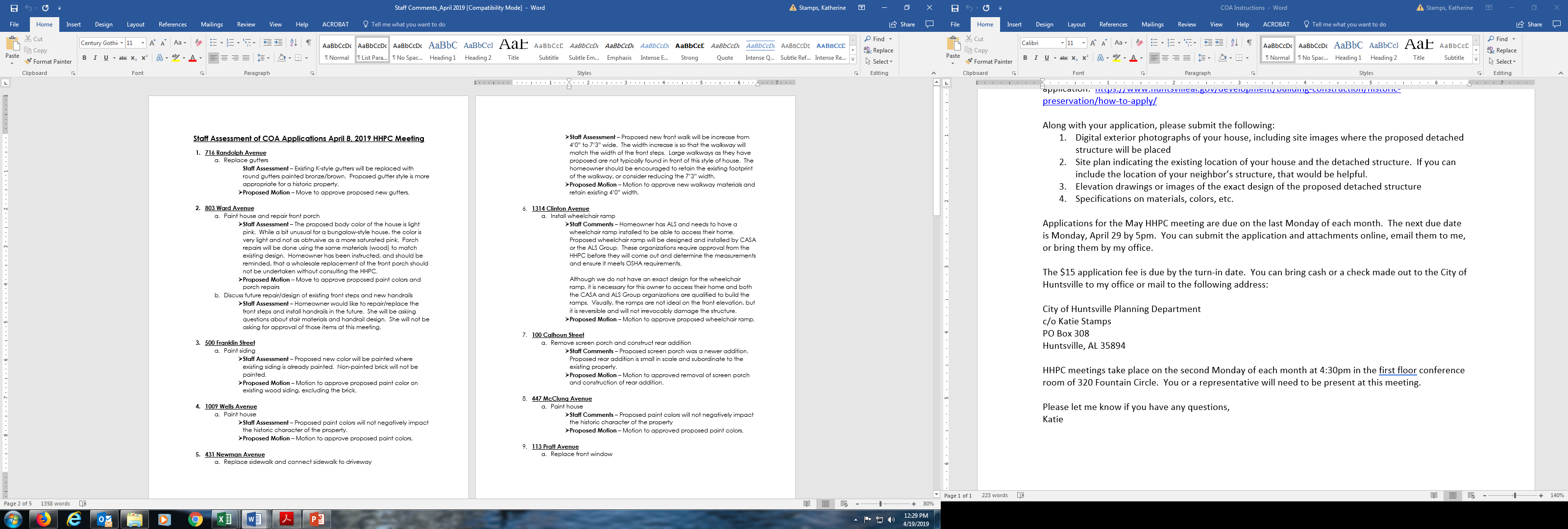 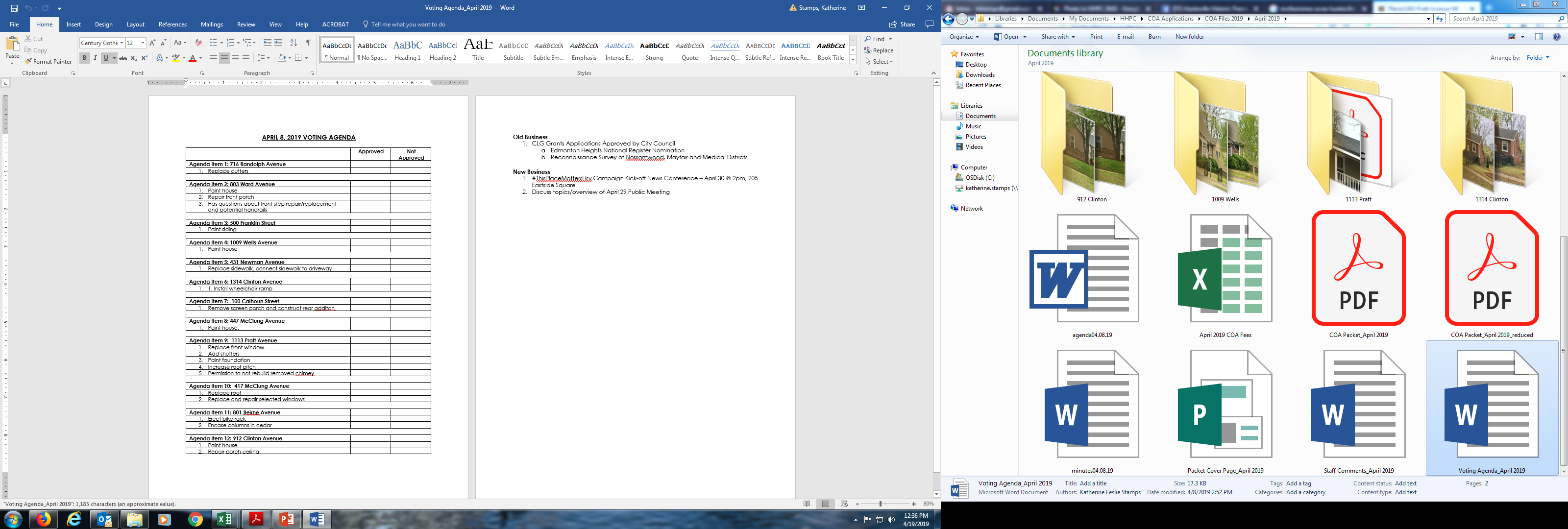 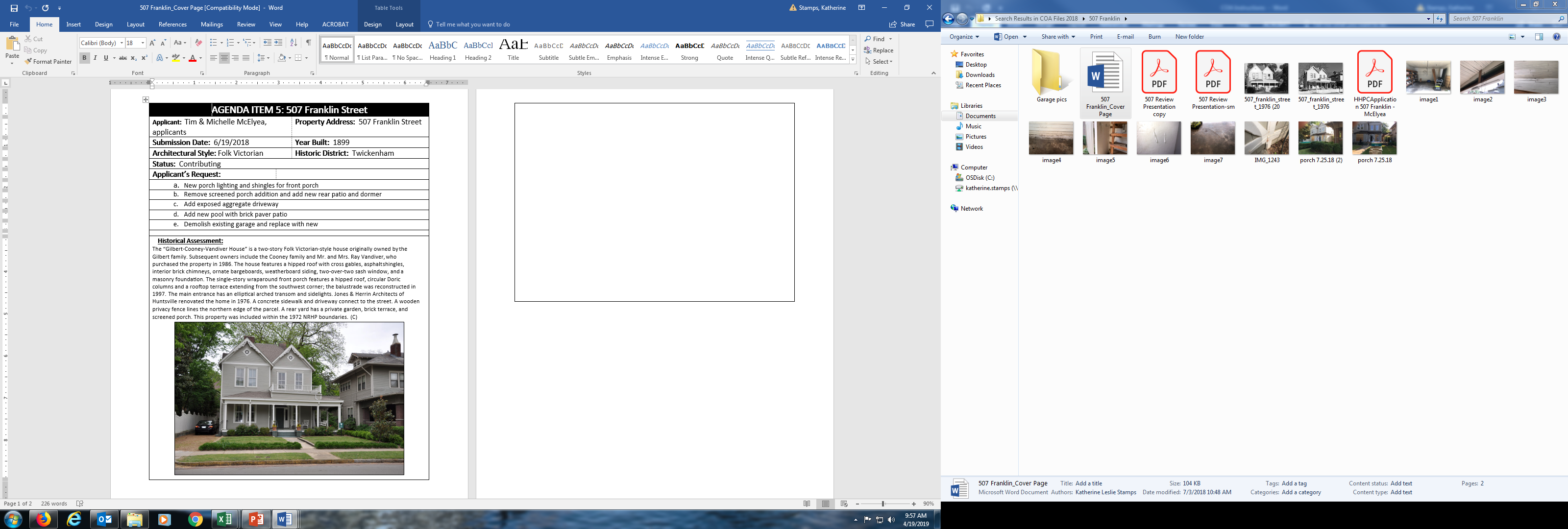 Meeting Agenda
HHPC meetings are held on the second Monday of each month
Agenda
Preamble
Presentation of Applications
Discussion
Vote
Approval of Minutes
Other Business
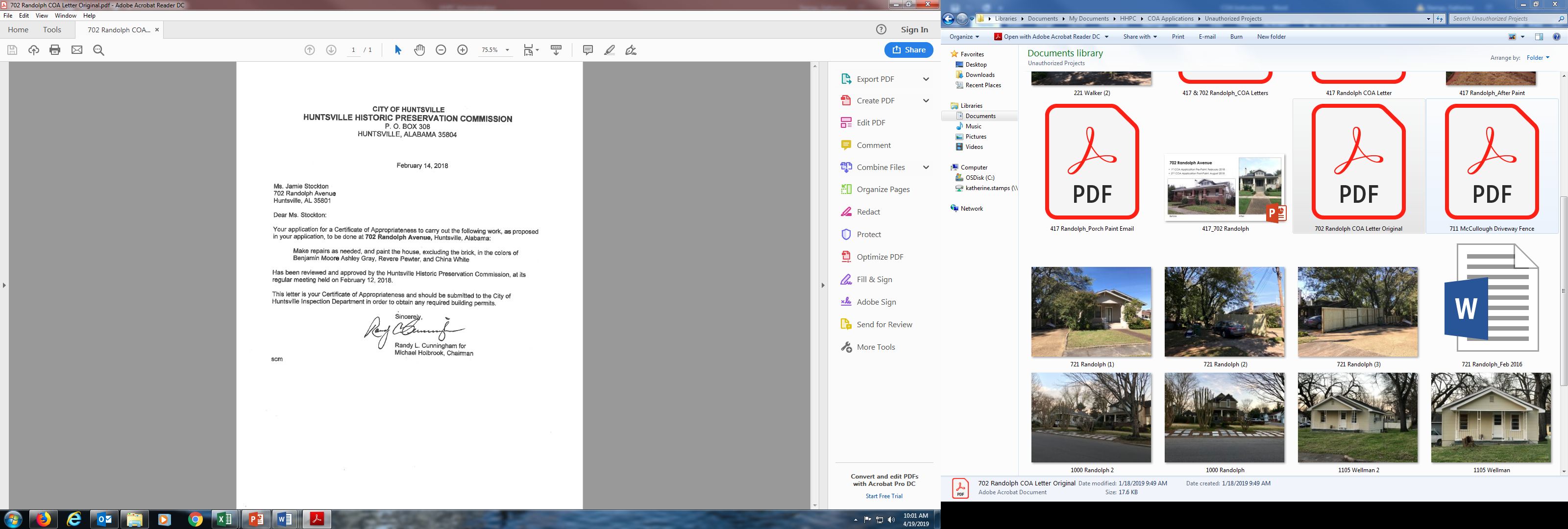 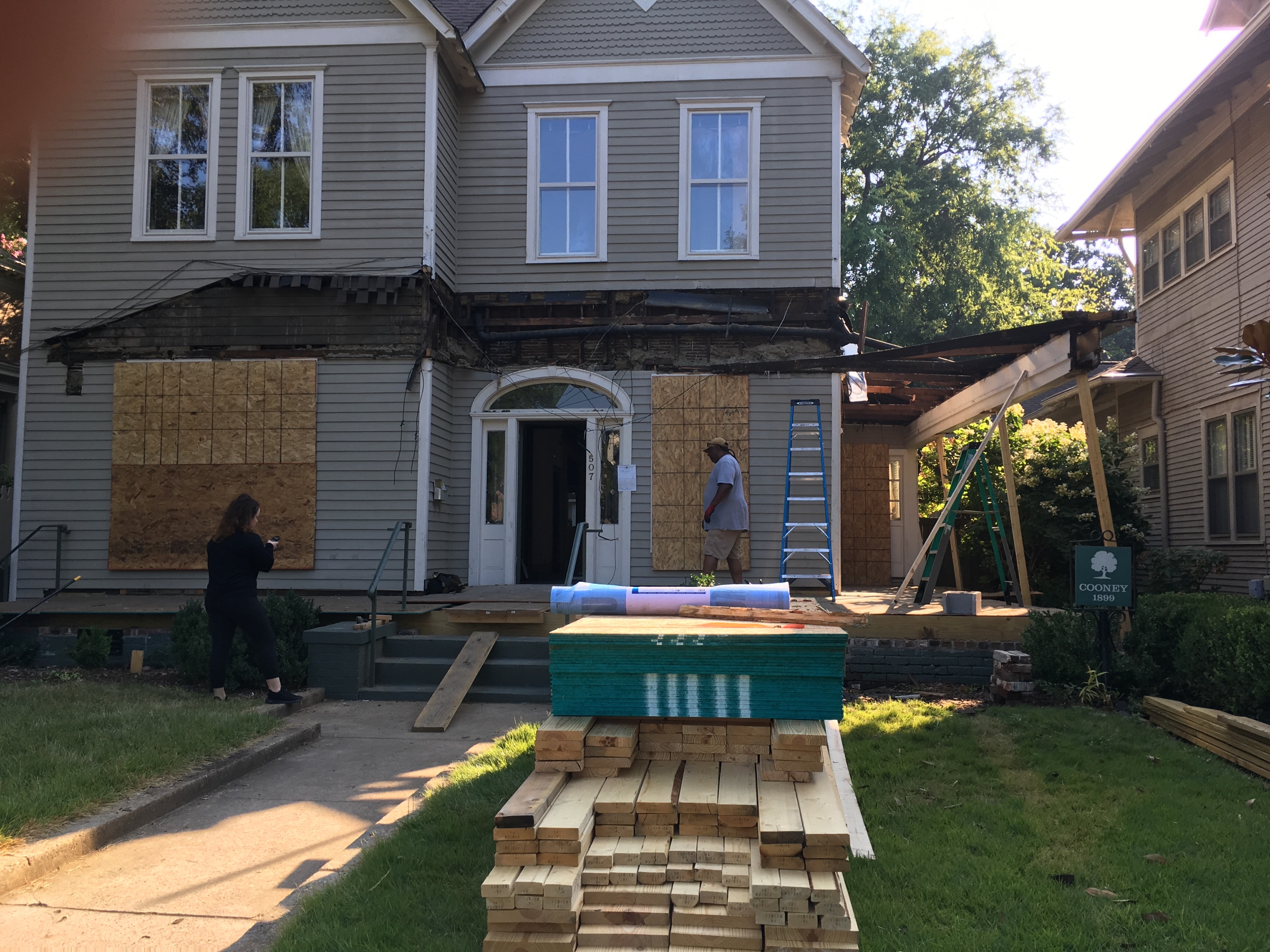 Certificate of appropriateness
COA violations
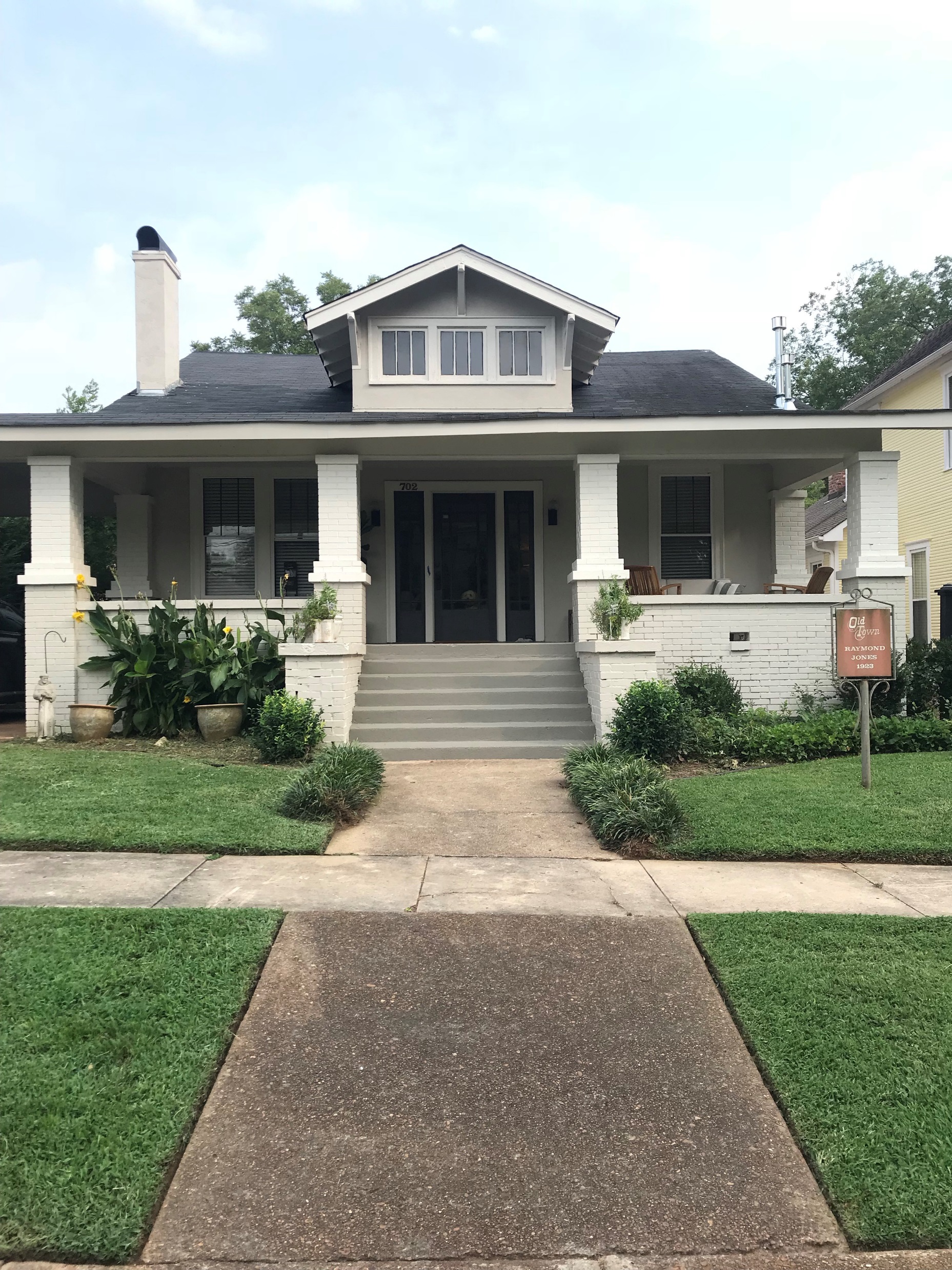 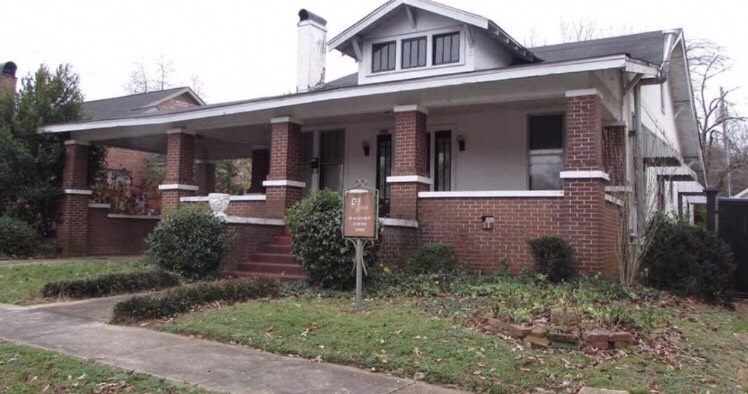 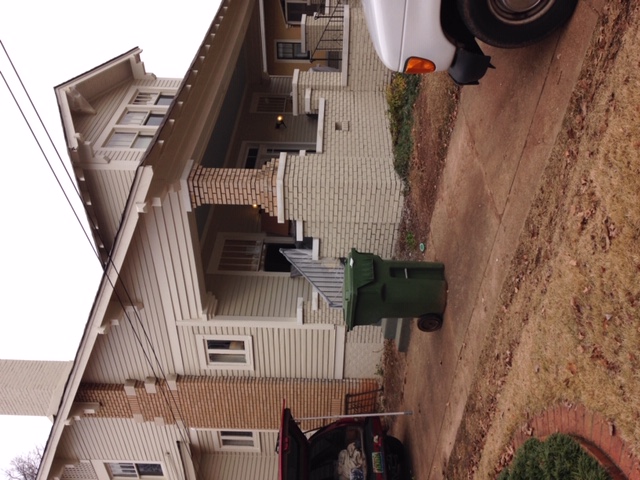 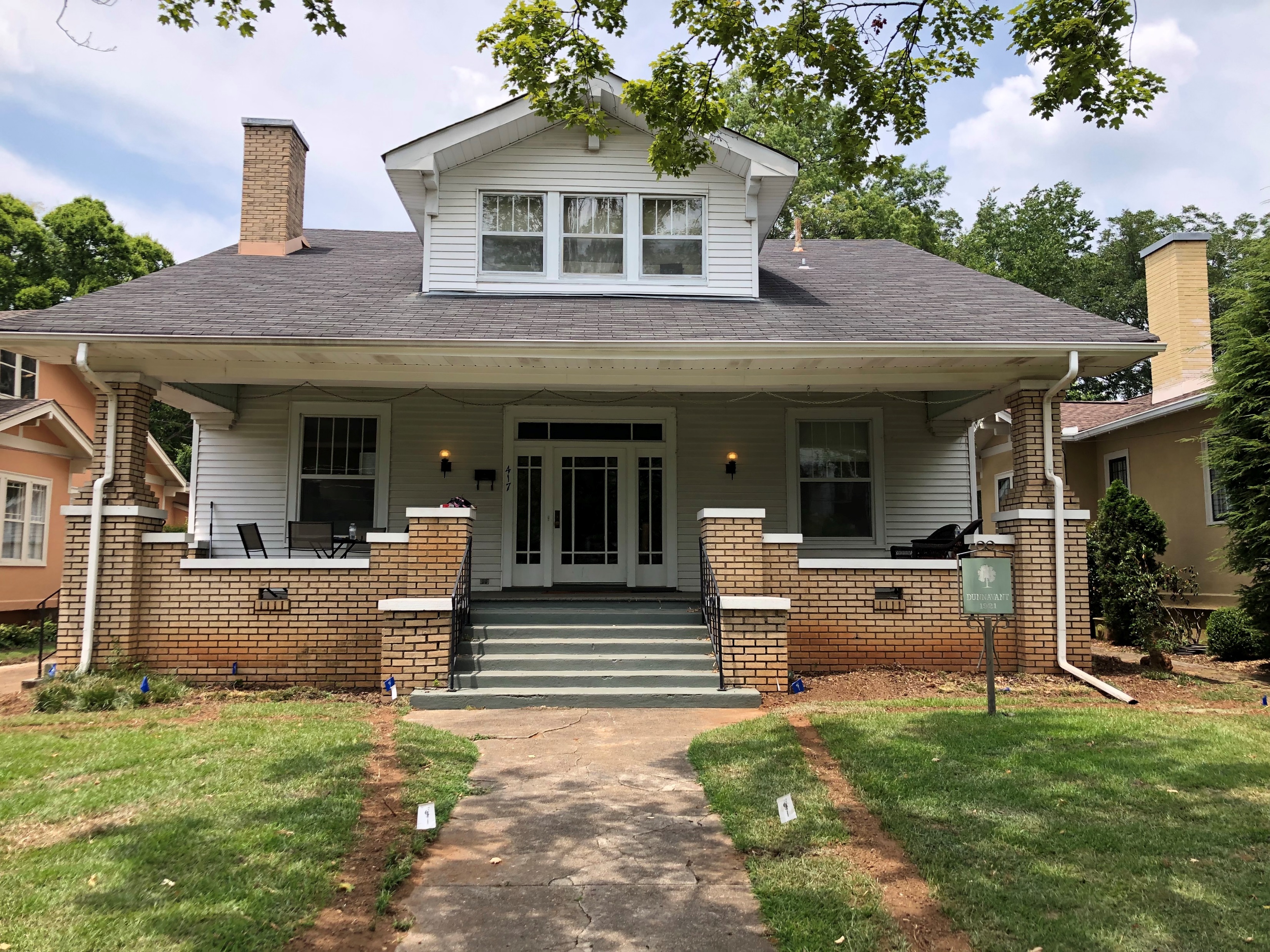 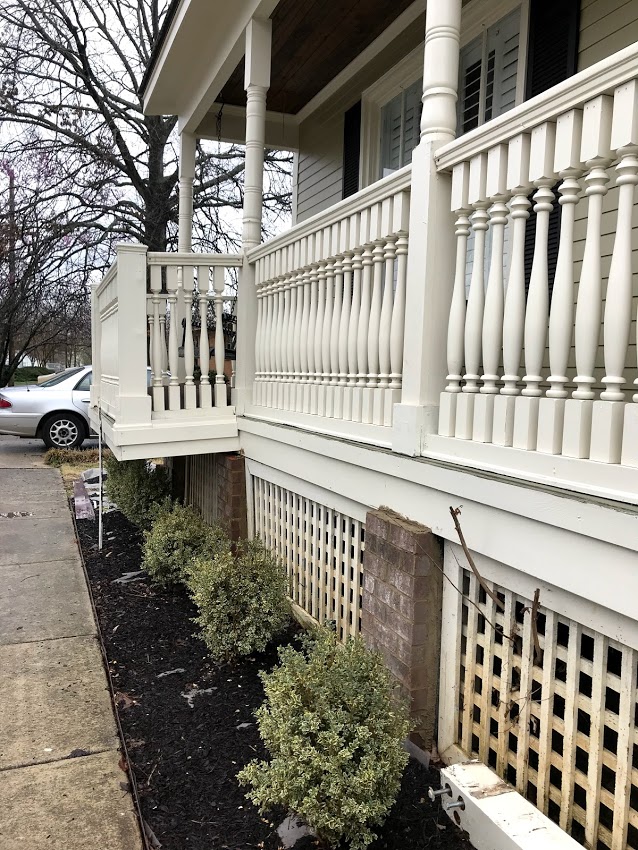 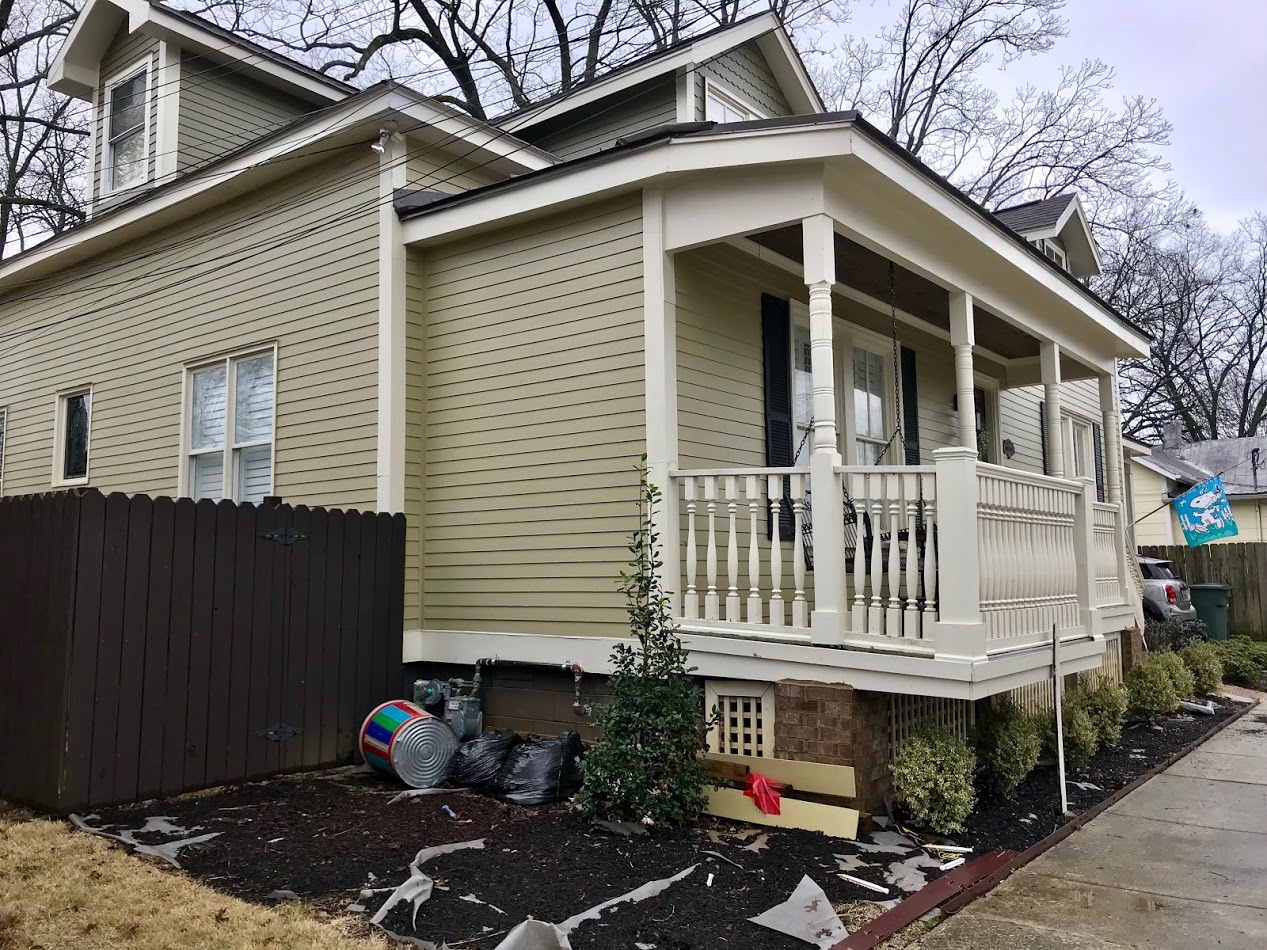 Managing CLG Grants
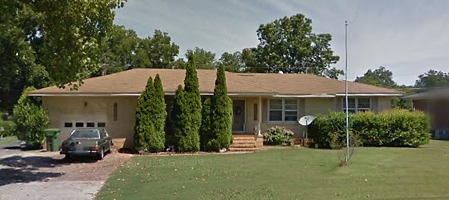 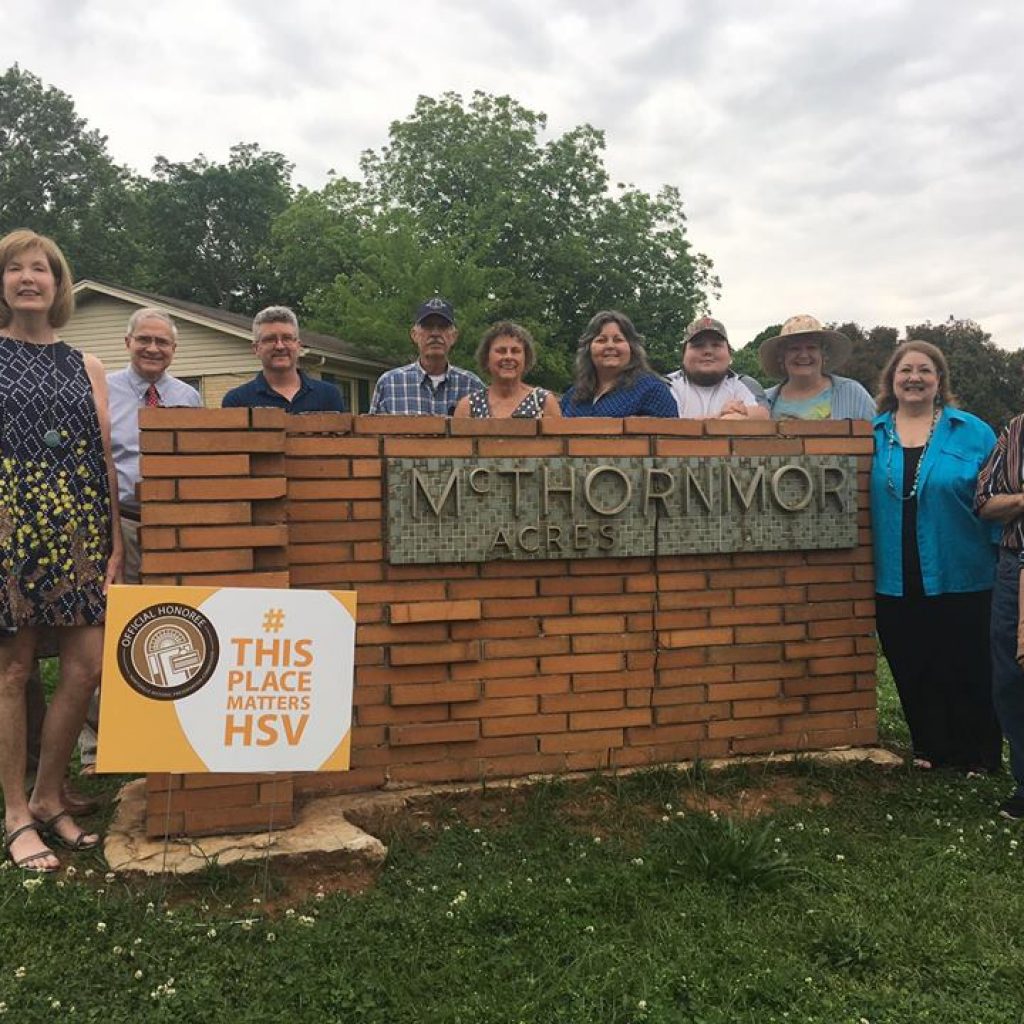 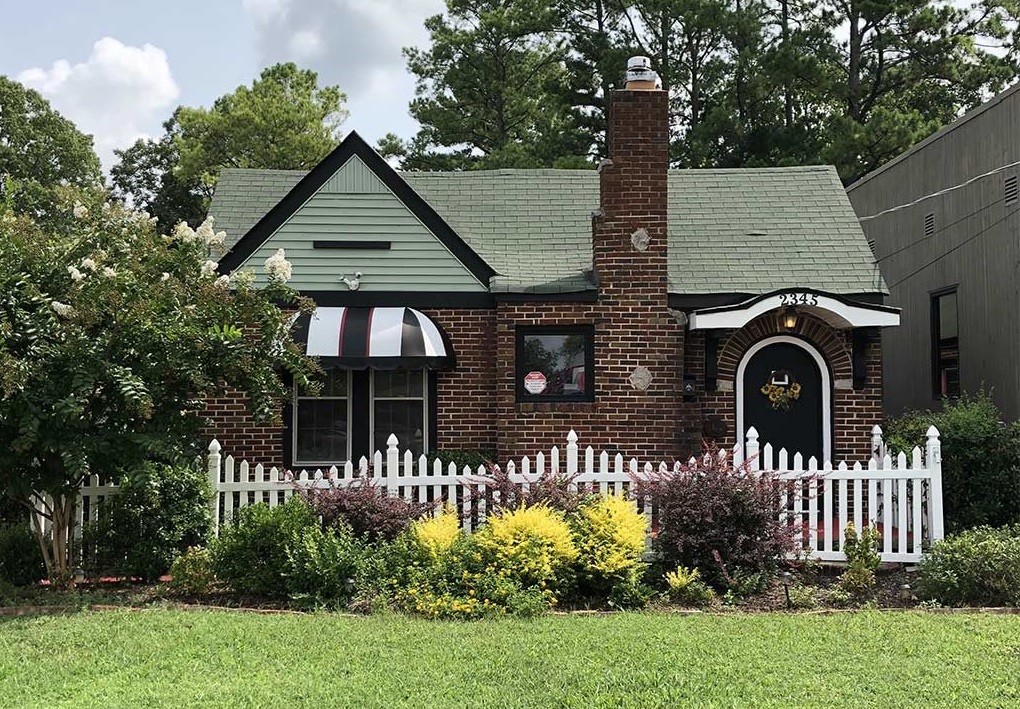 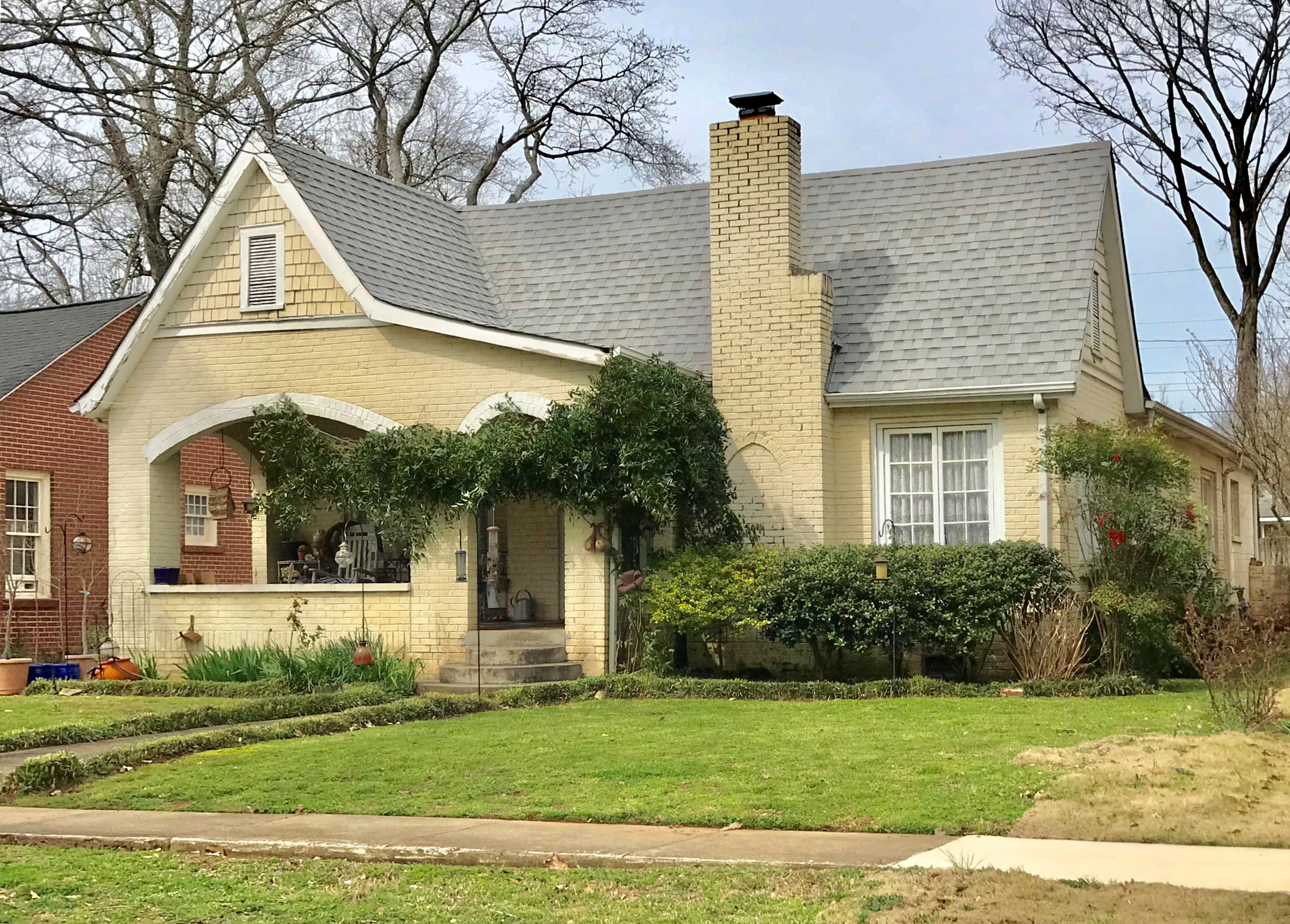 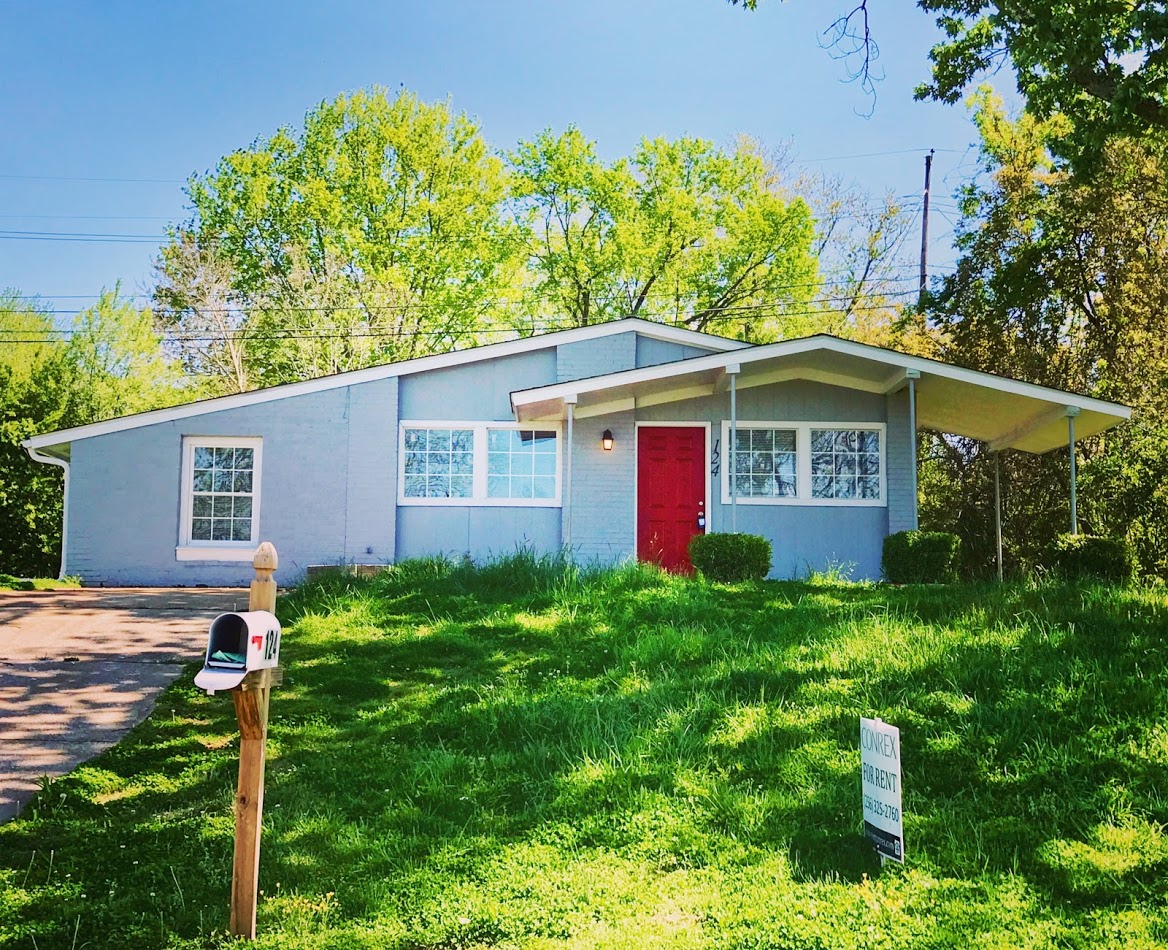 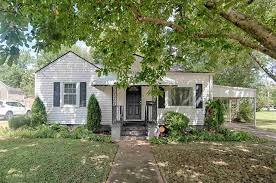 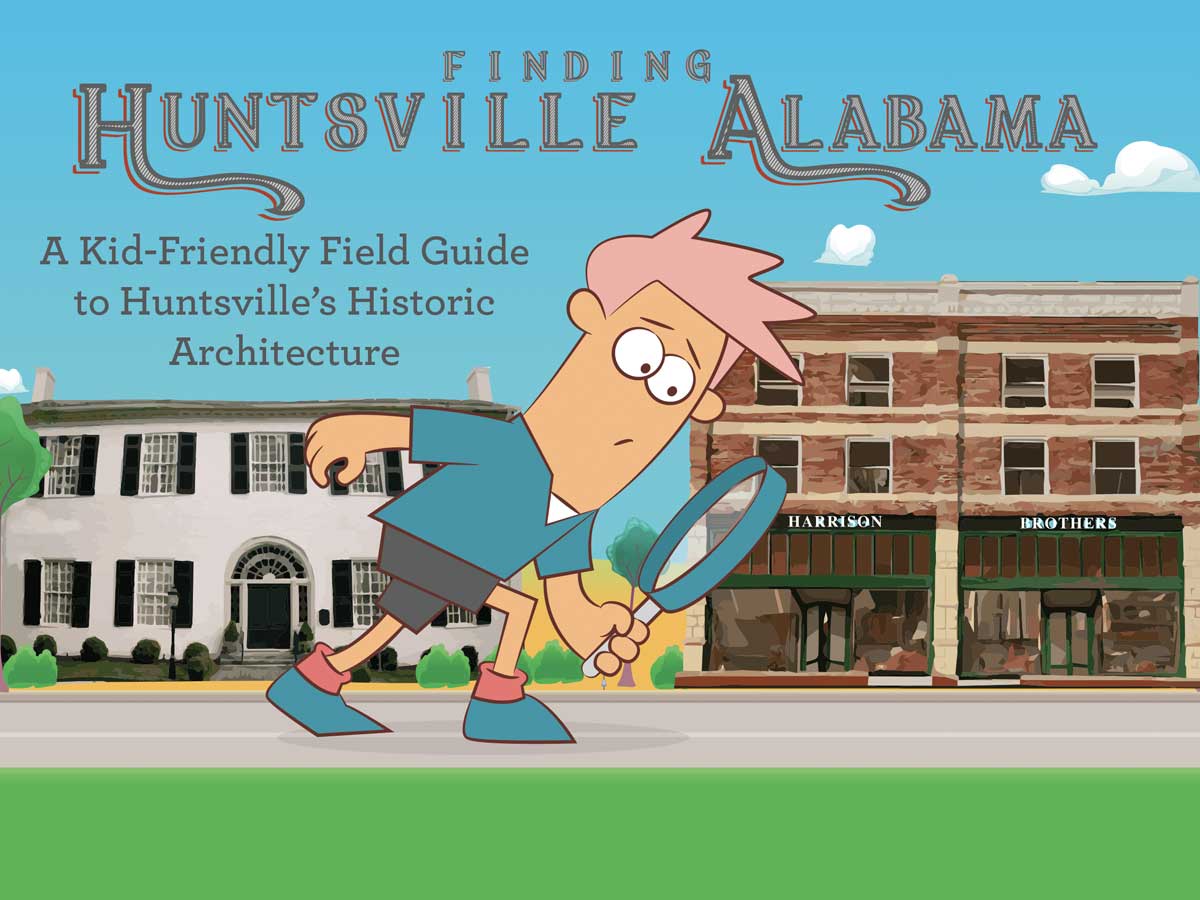 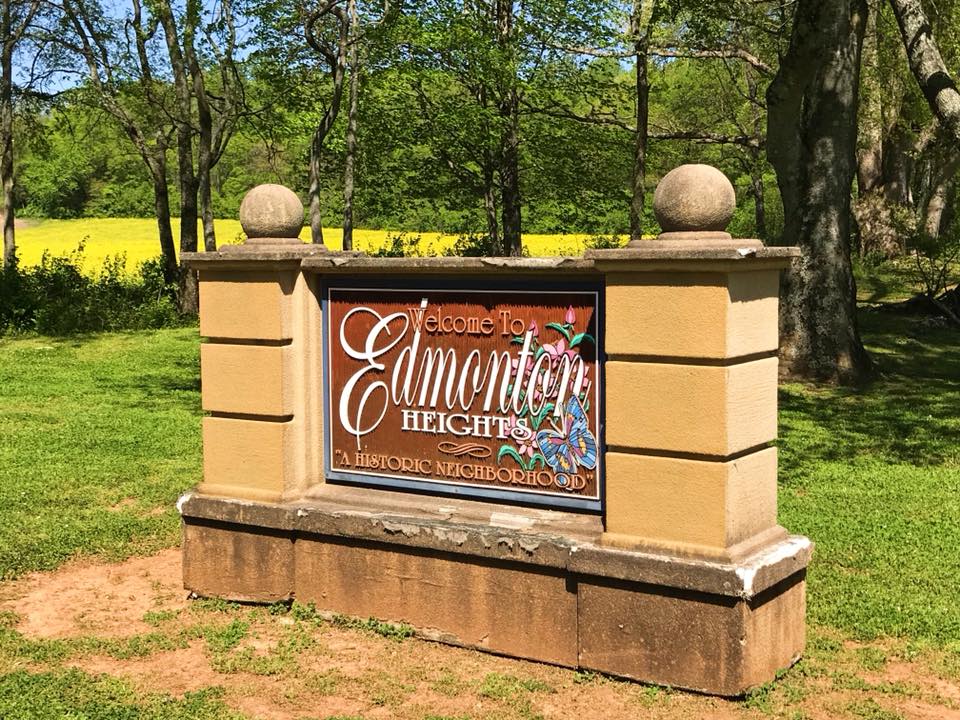 Staff Role within the Community
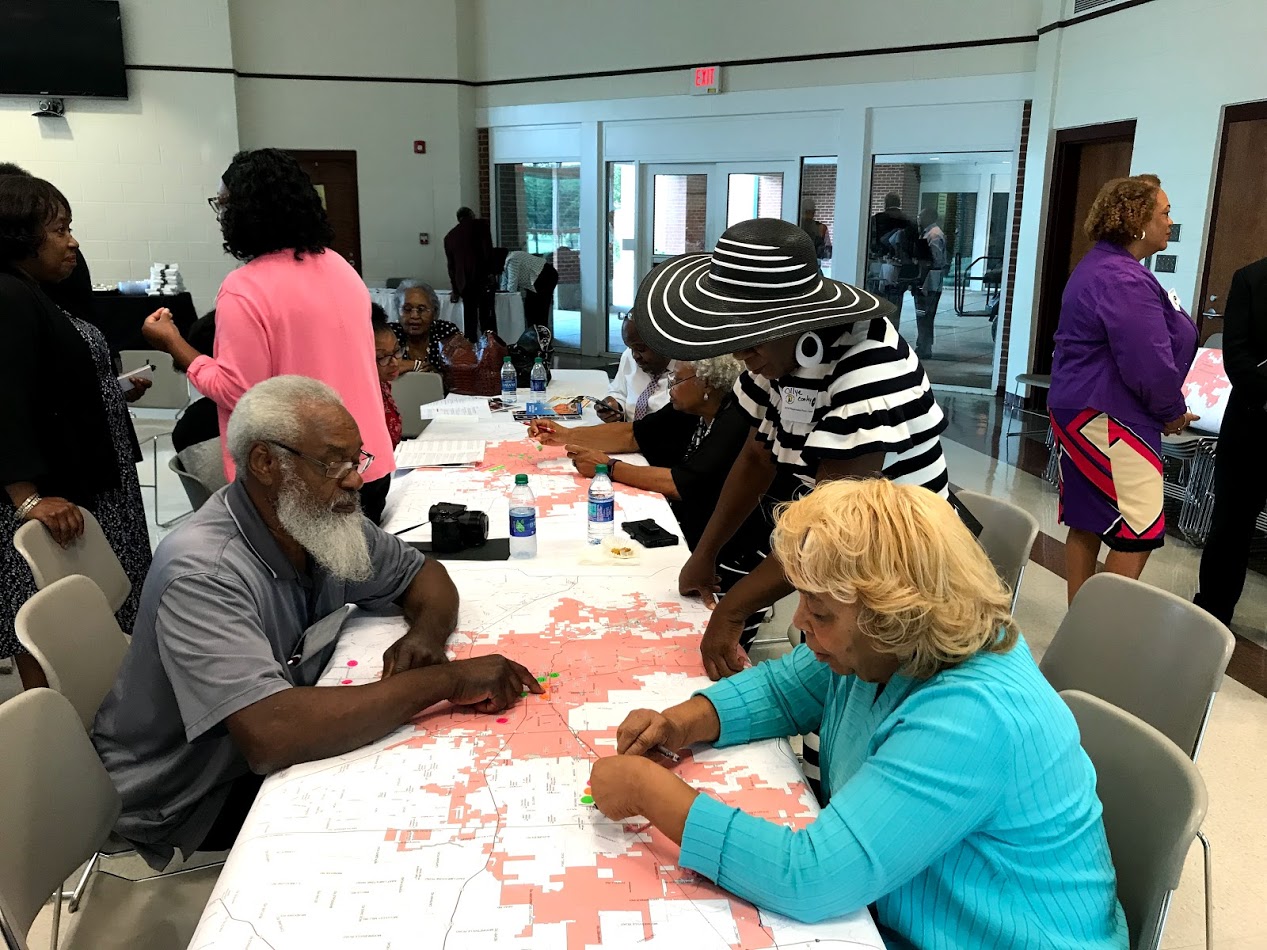 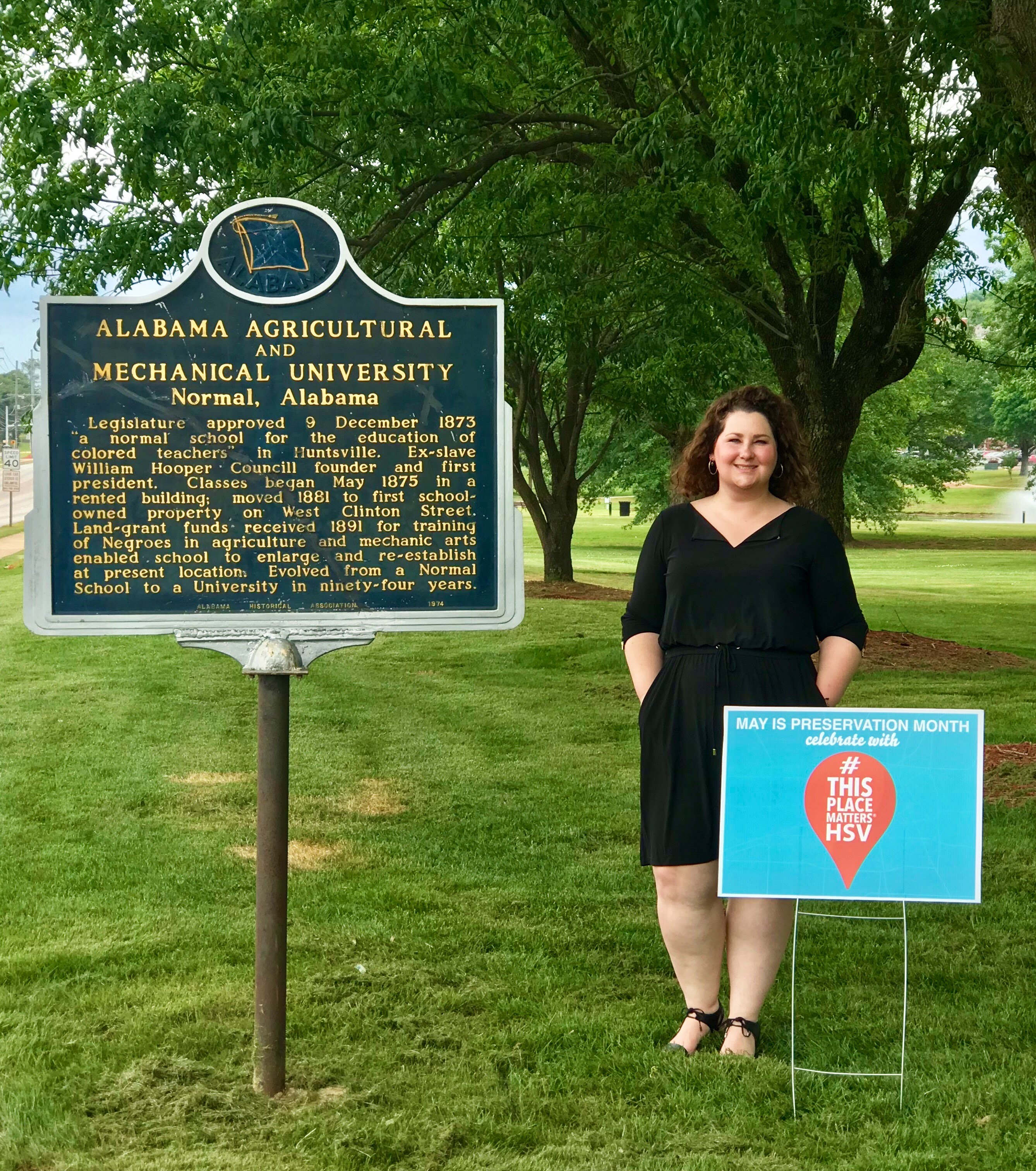 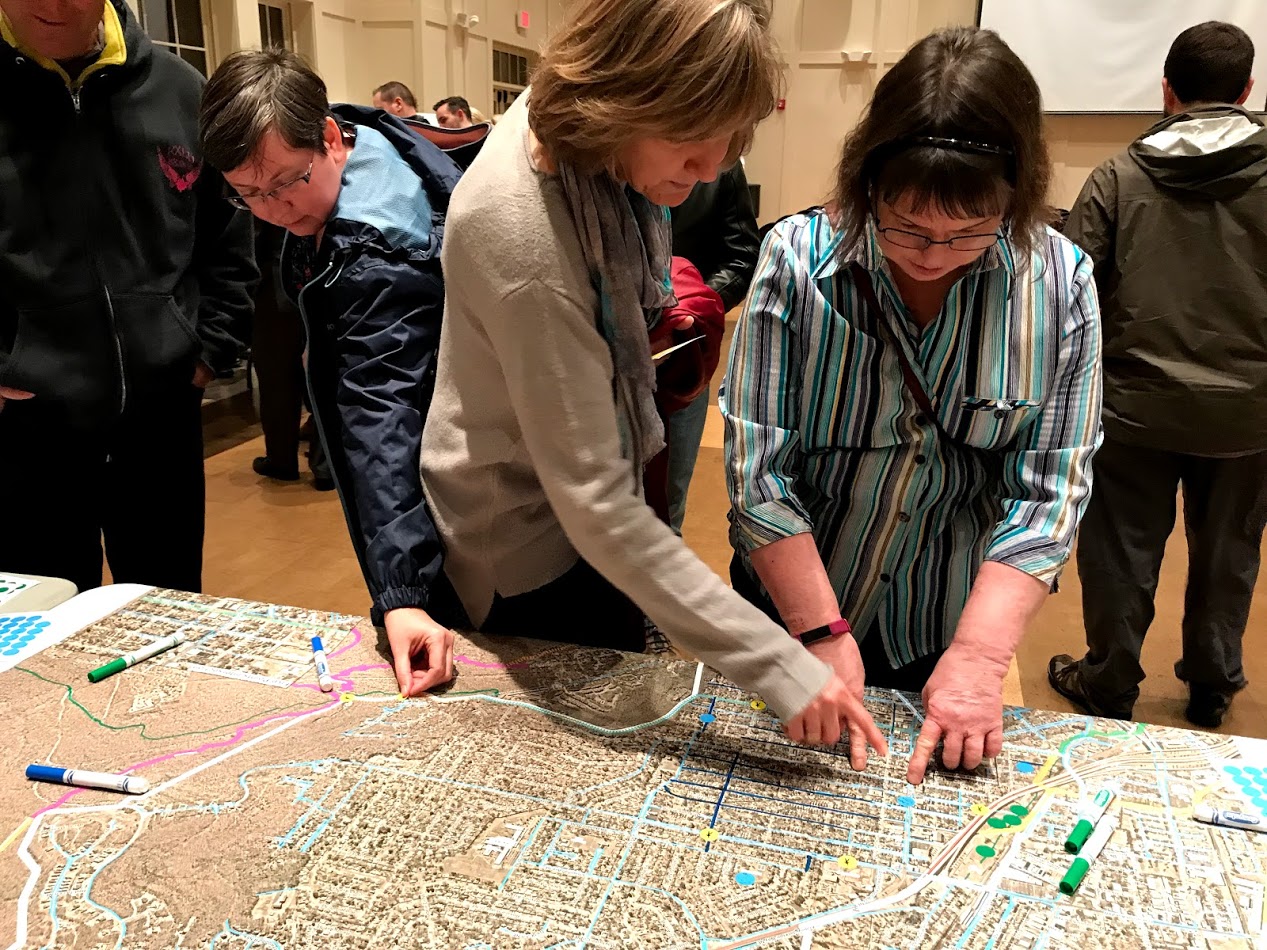 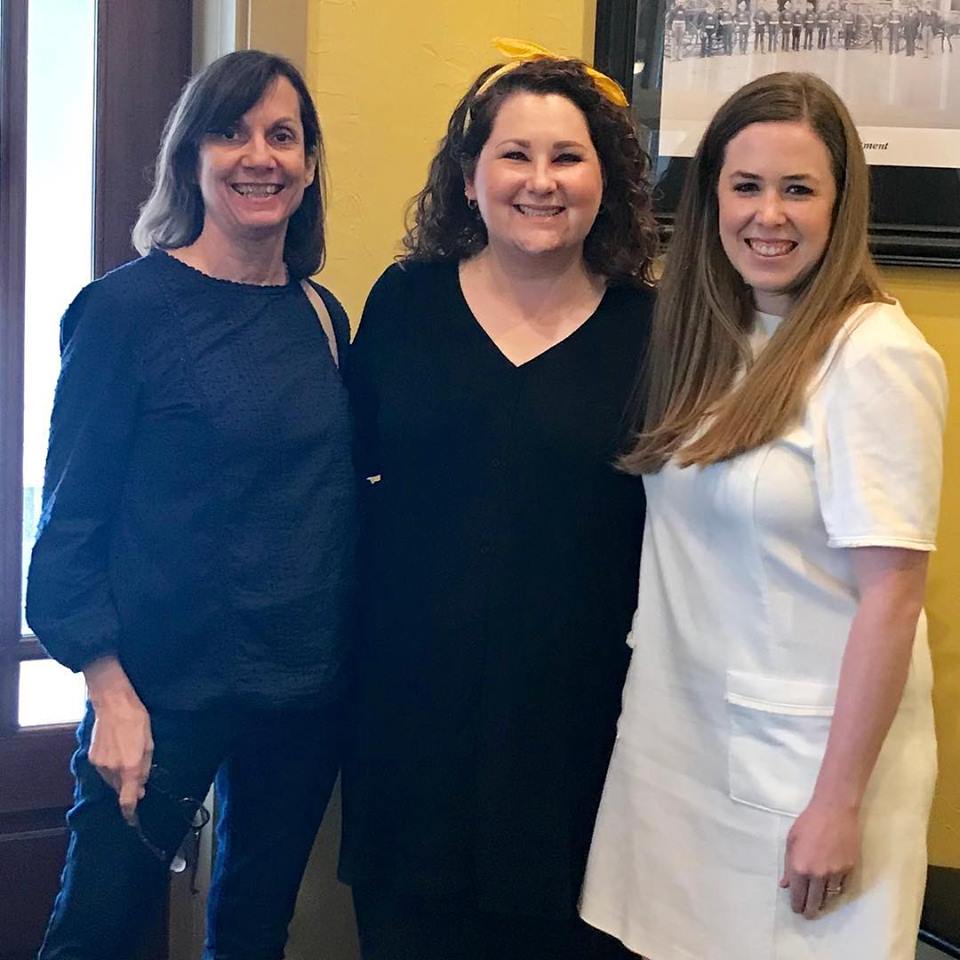 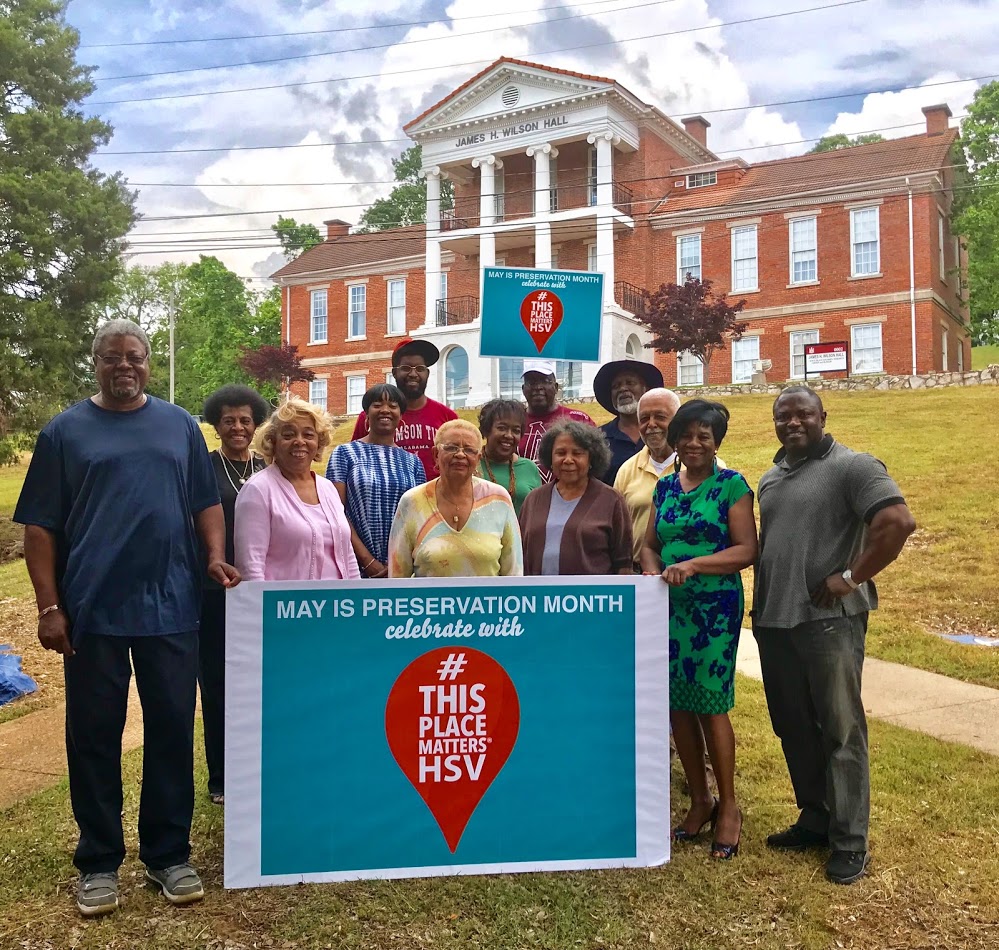 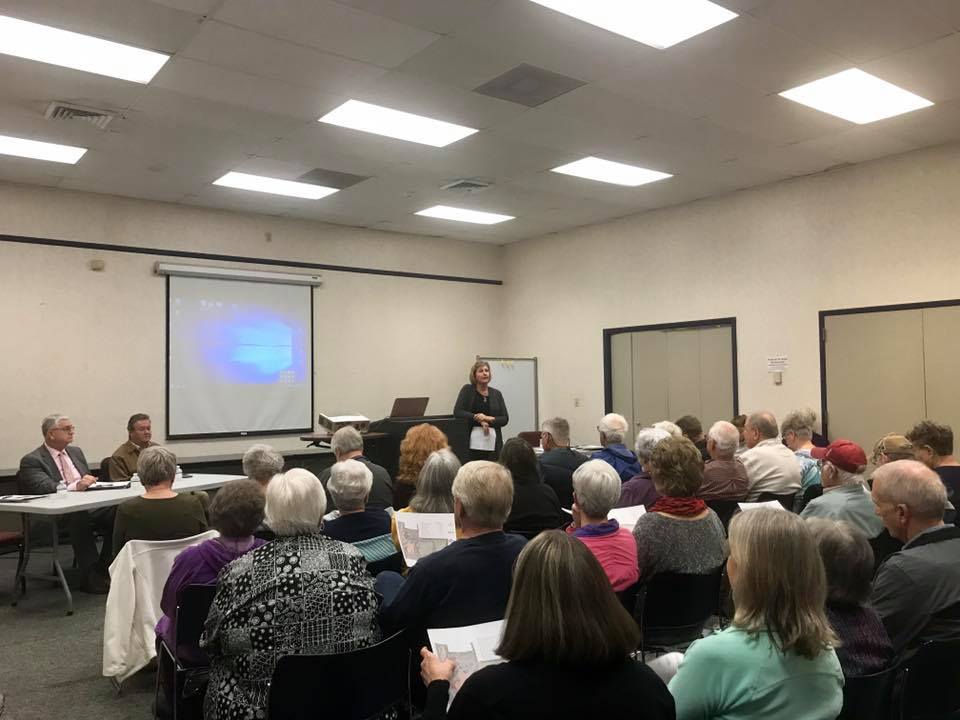 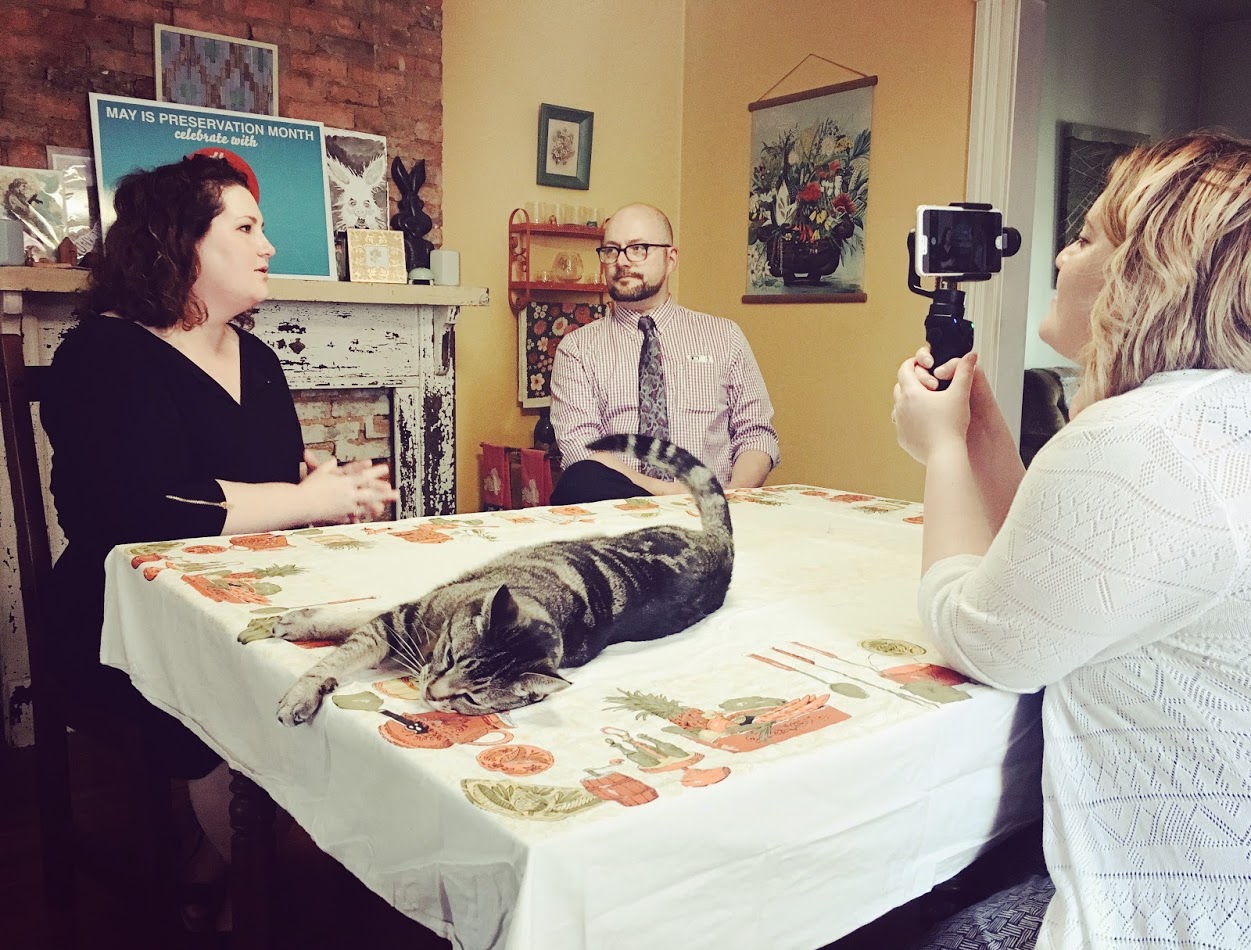 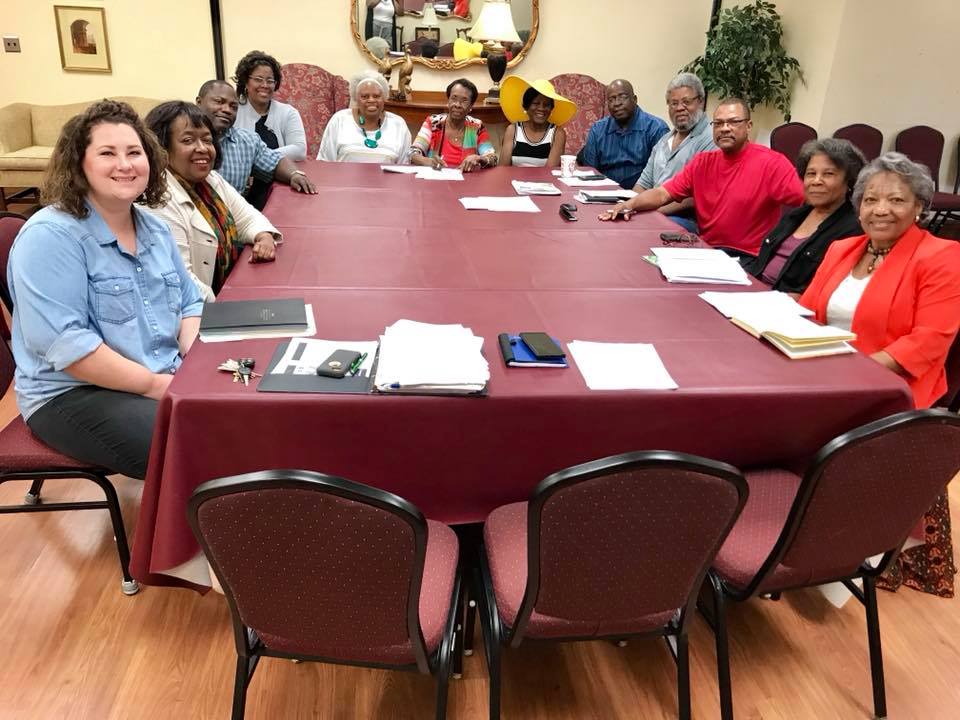 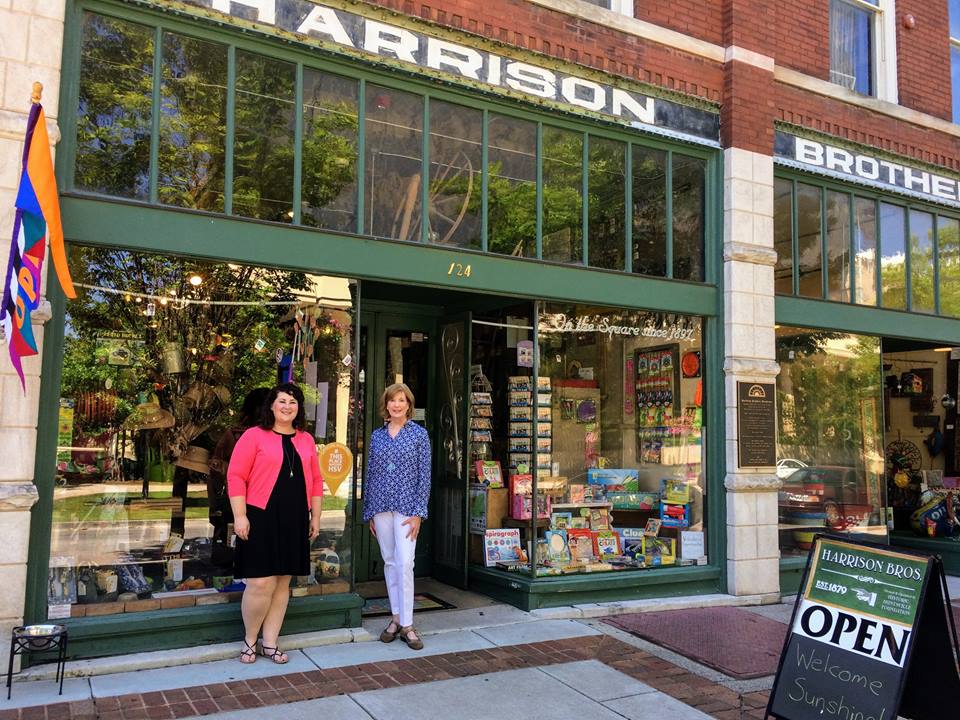 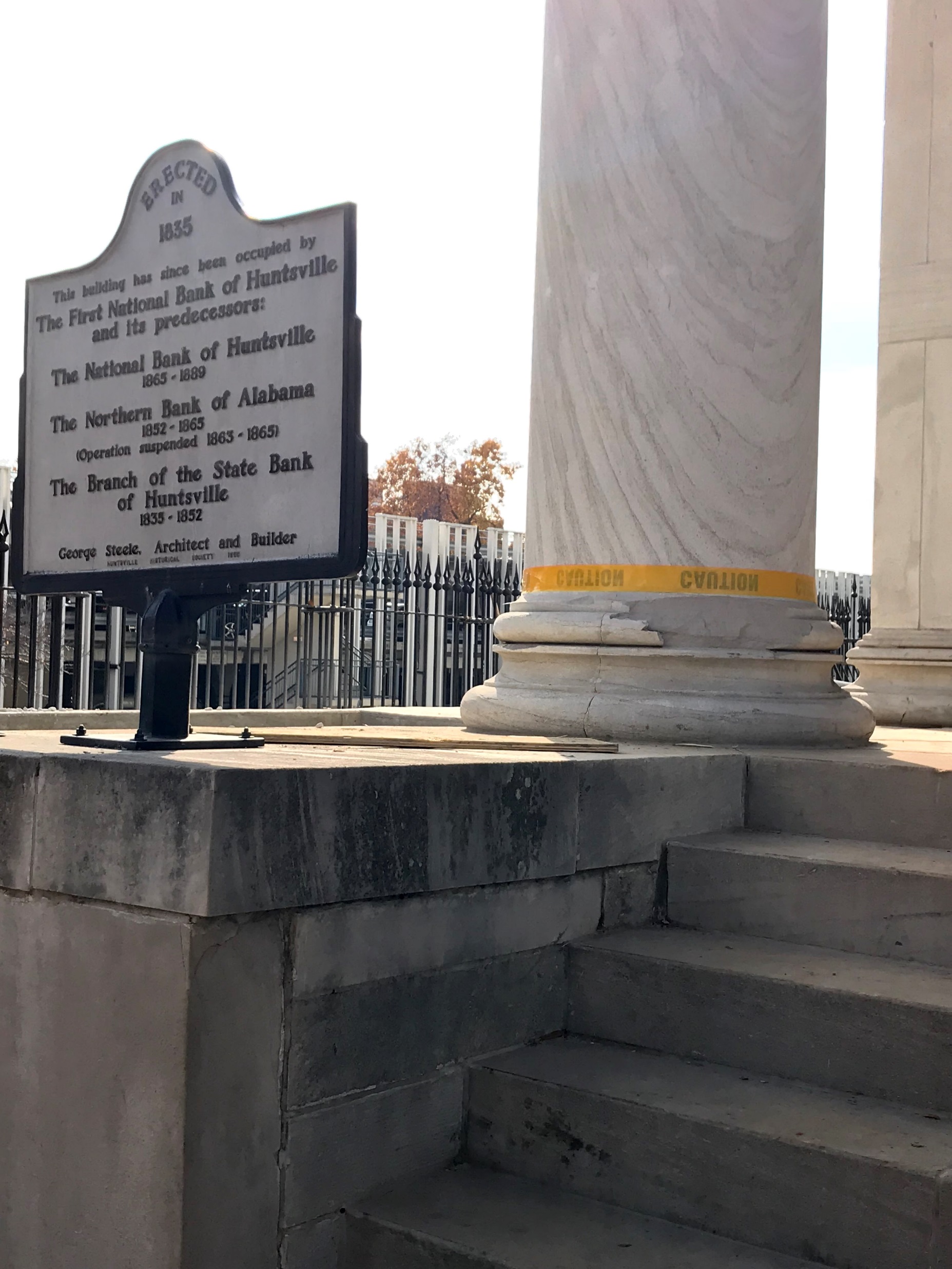 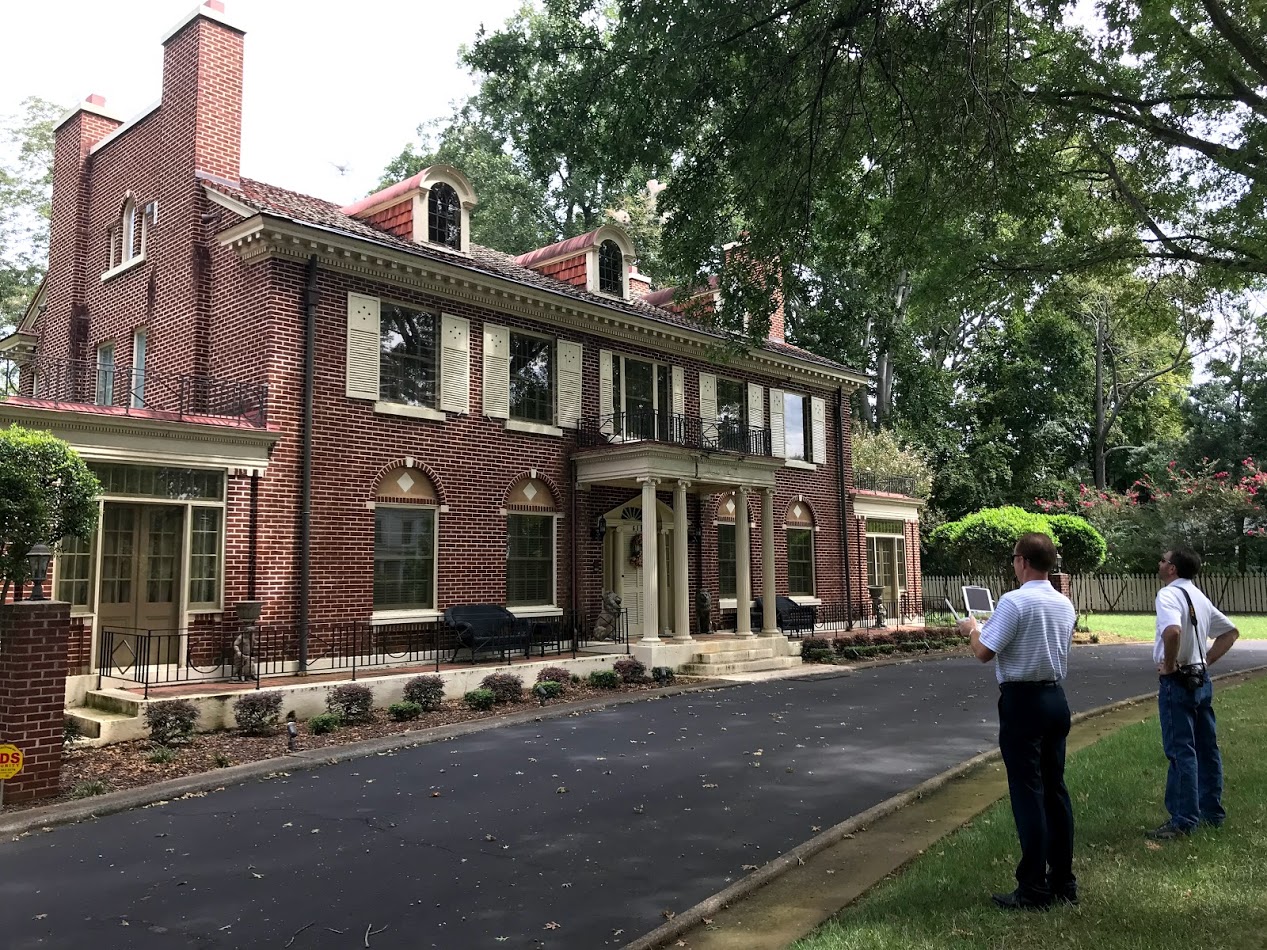 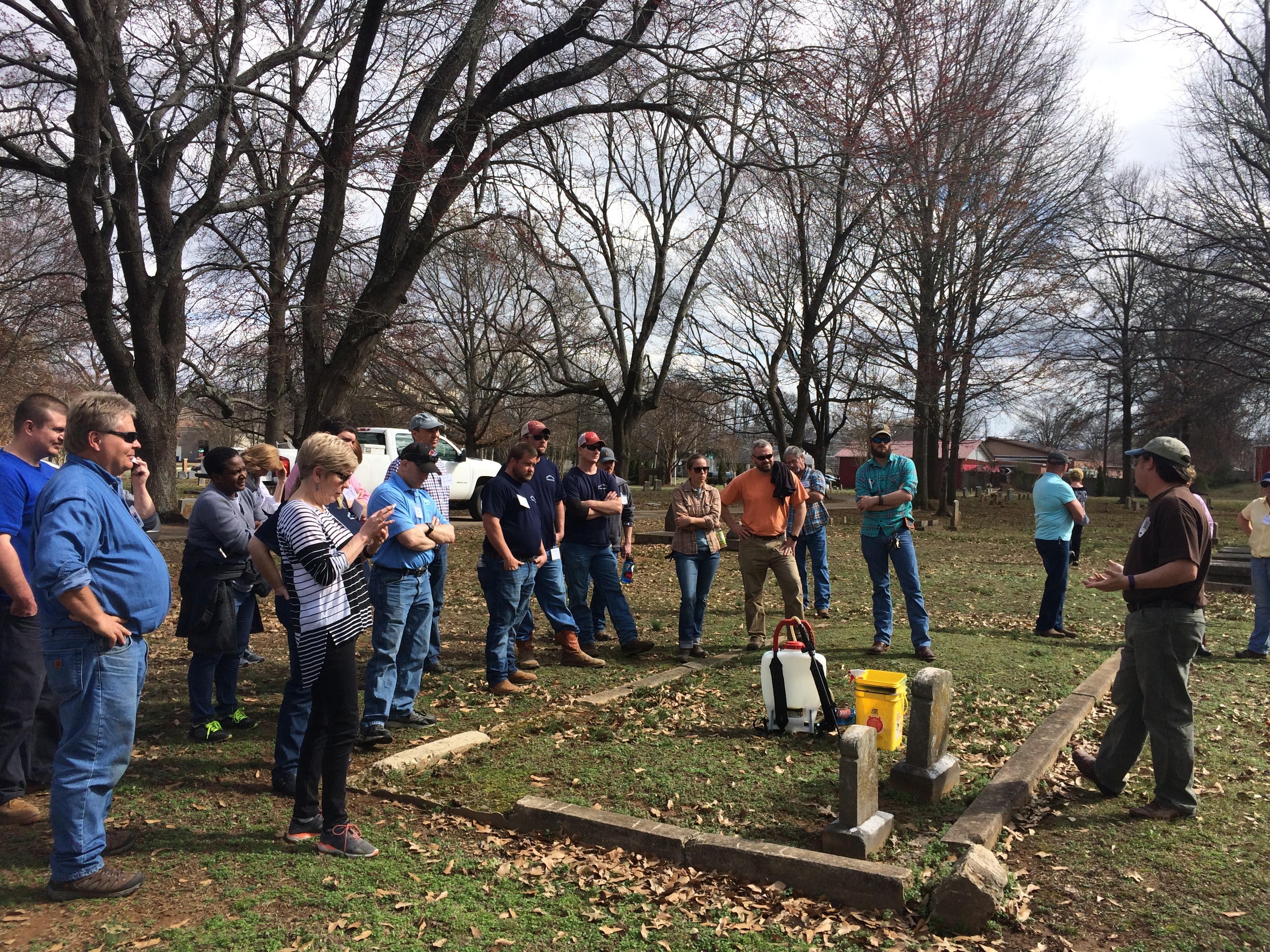 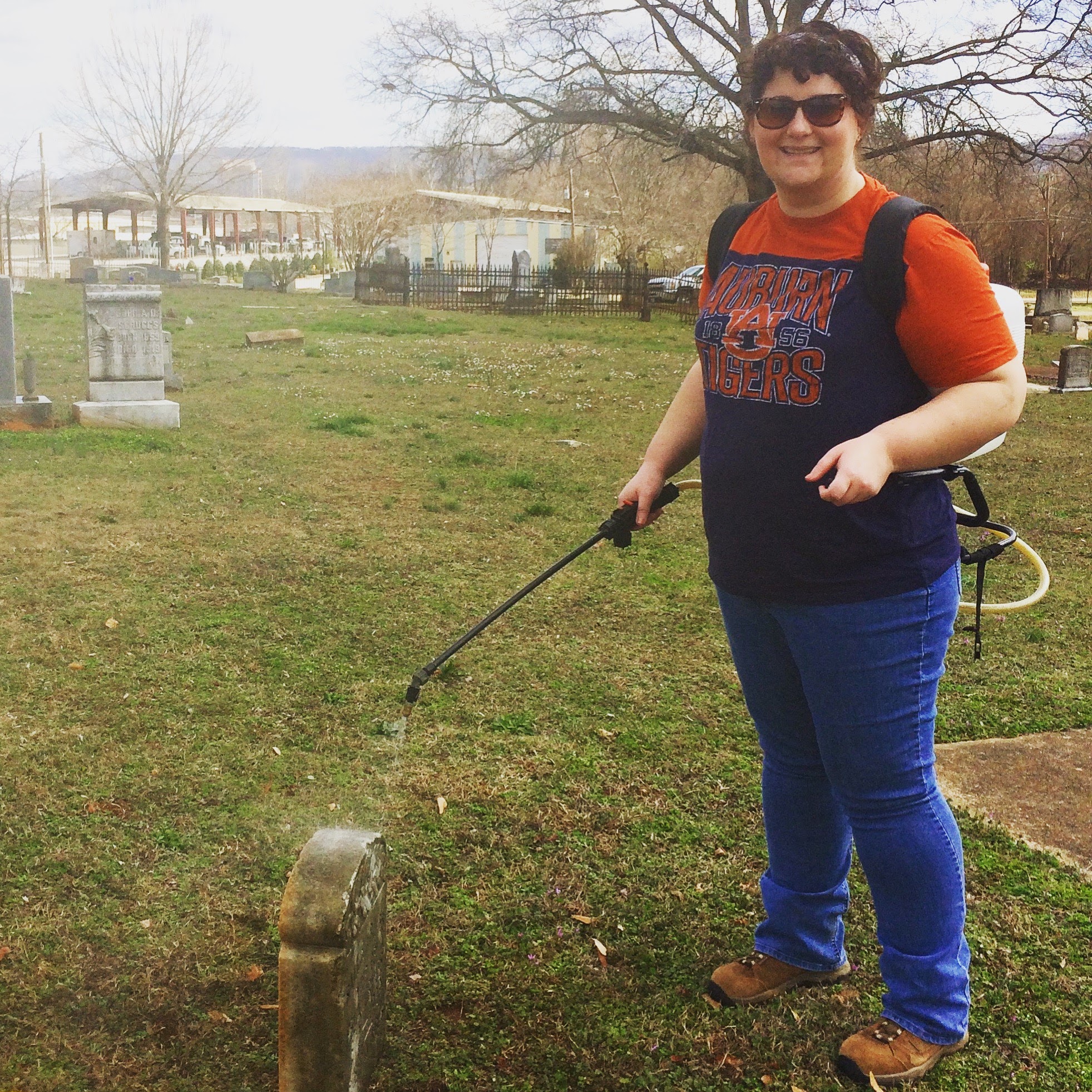 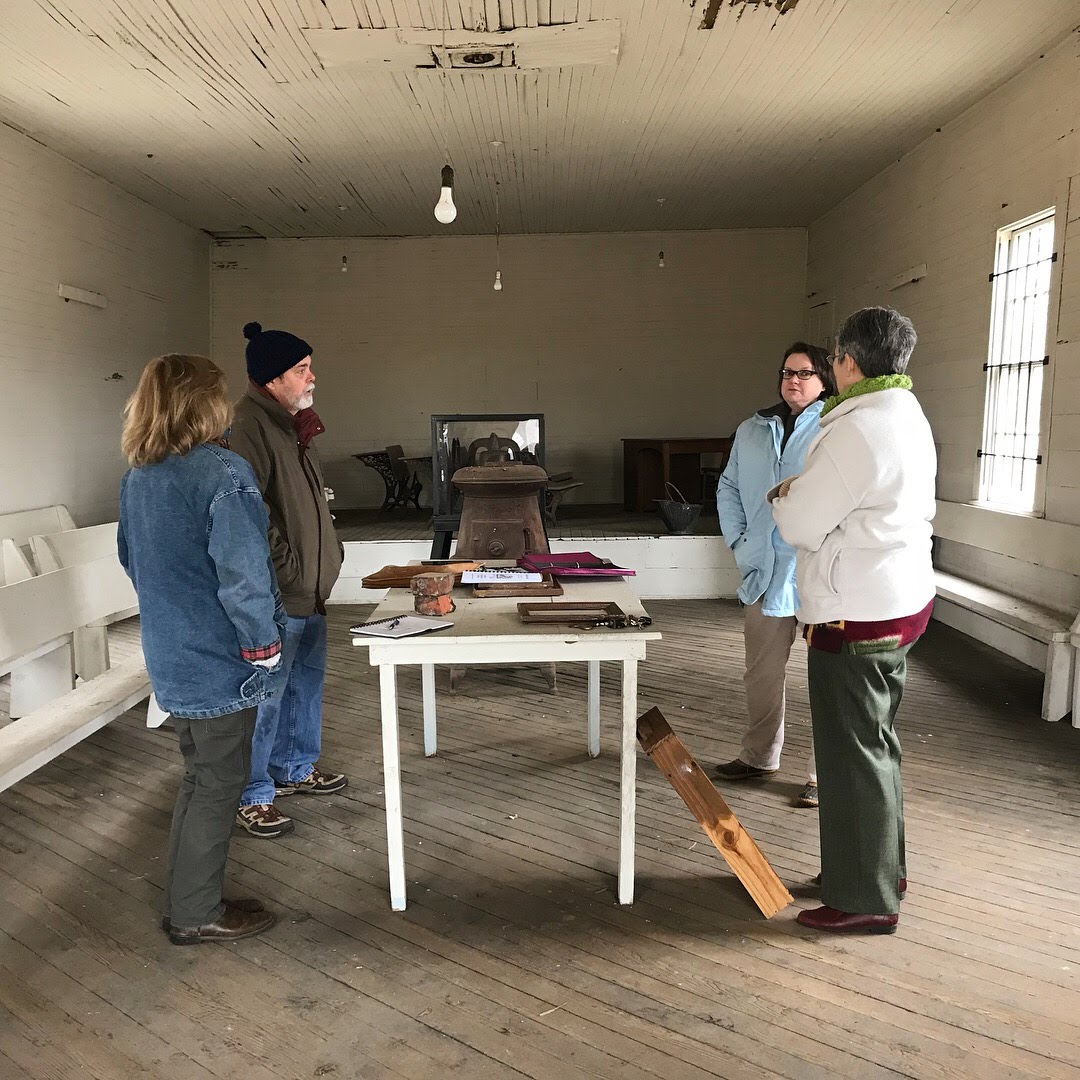 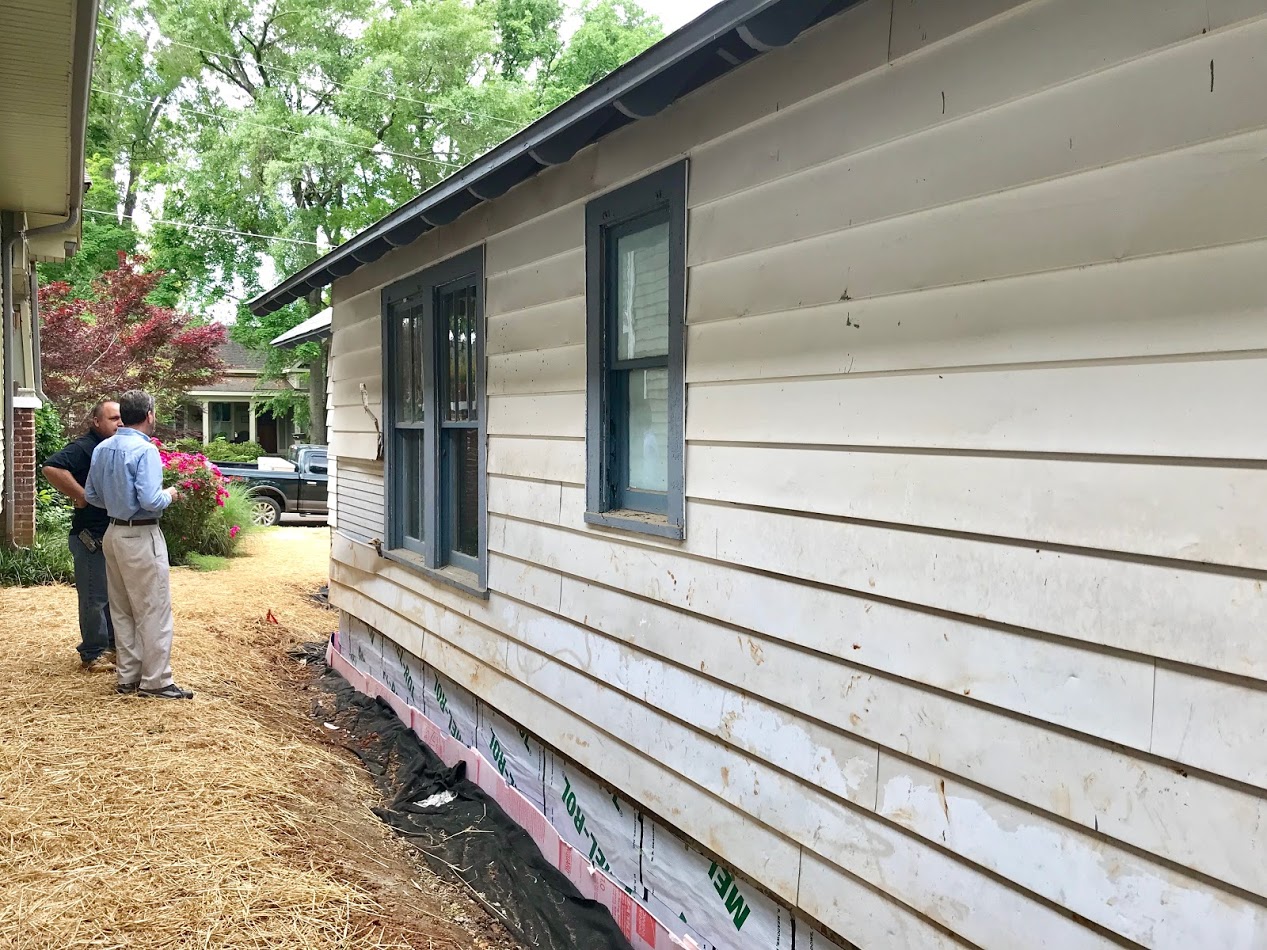 Technical Assistance to The Community
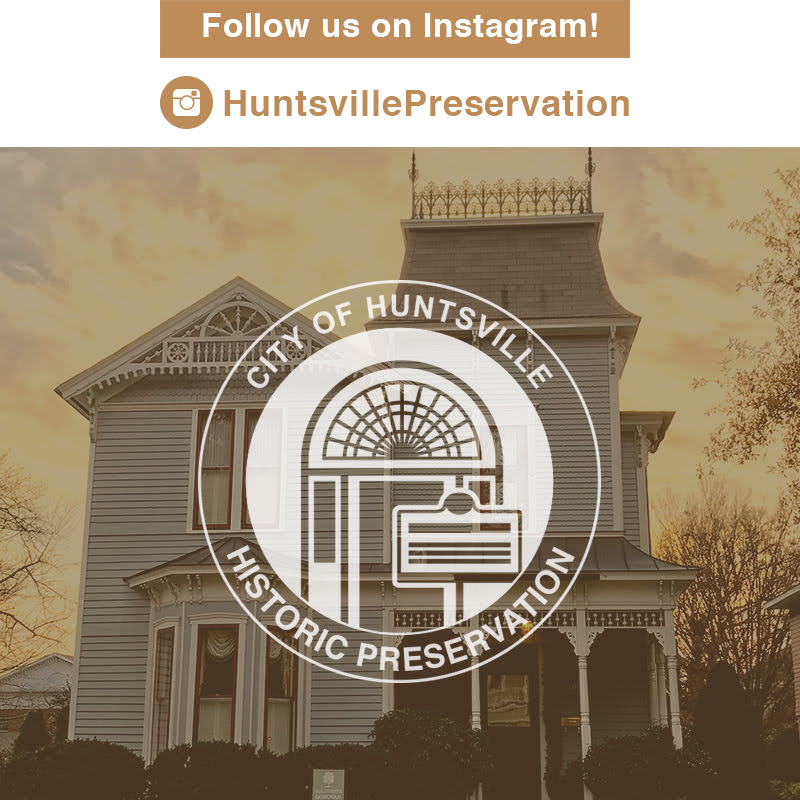 www.huntsvilleal.gov/preservation


Katie Stamps
katherine.stamps@huntsvilleal.gov
(256)650-4779